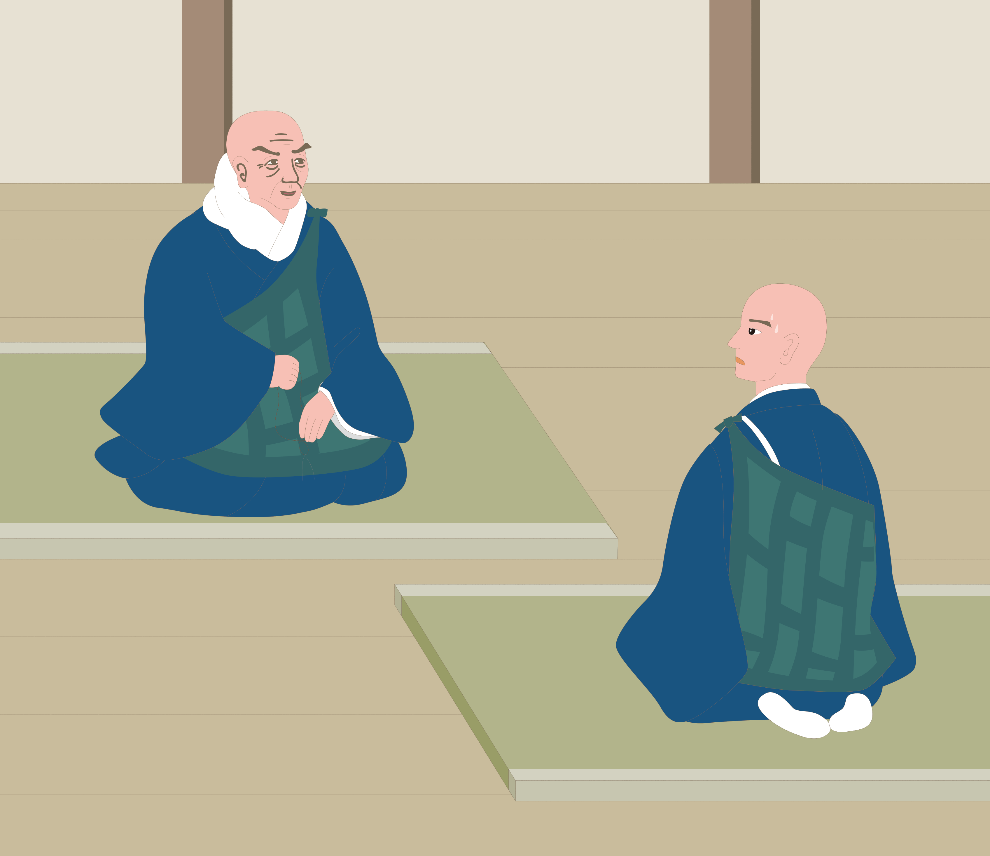 初
めて学ぶ
『歎異抄』講座
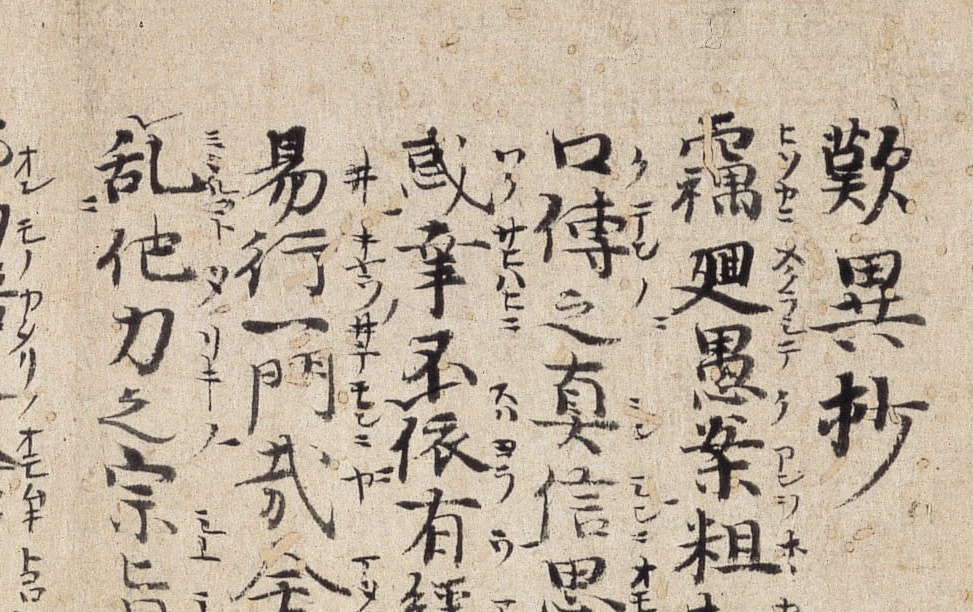 第 ４ 回
第三条　悪人正機
●年●月●日（●）
　　　　●●●●
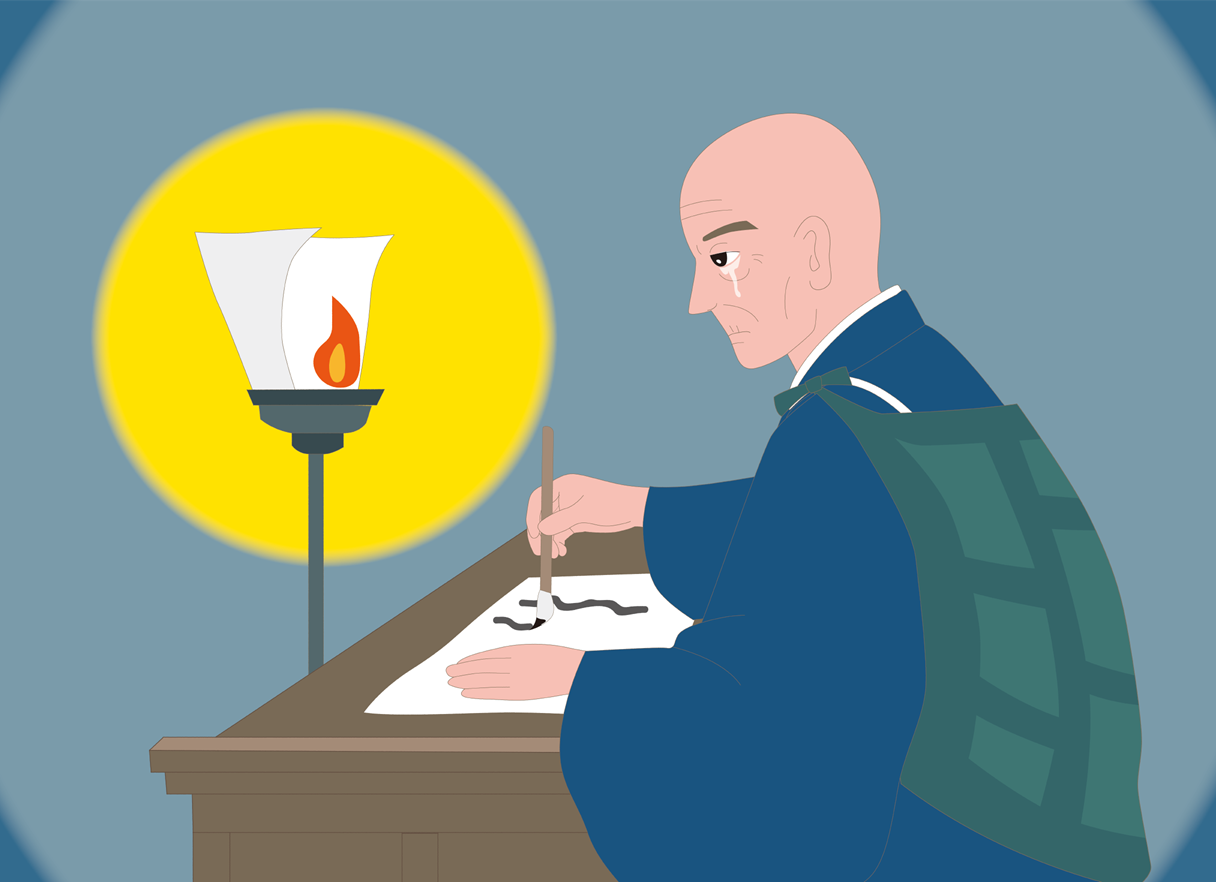 『歎異抄』とは
・親鸞聖人の面授の門弟で
　あった、常陸国河和田
（茨城県水戸市）の唯円が
　著者と言われている。
異
　　　　　　　　　　　　　歎
・親鸞聖人の教えと異なる誤った
　理解をする者がいることを歎き
　悲しんで、教えの正意を示そう
　と執筆された書。
『歎異抄』の魅力
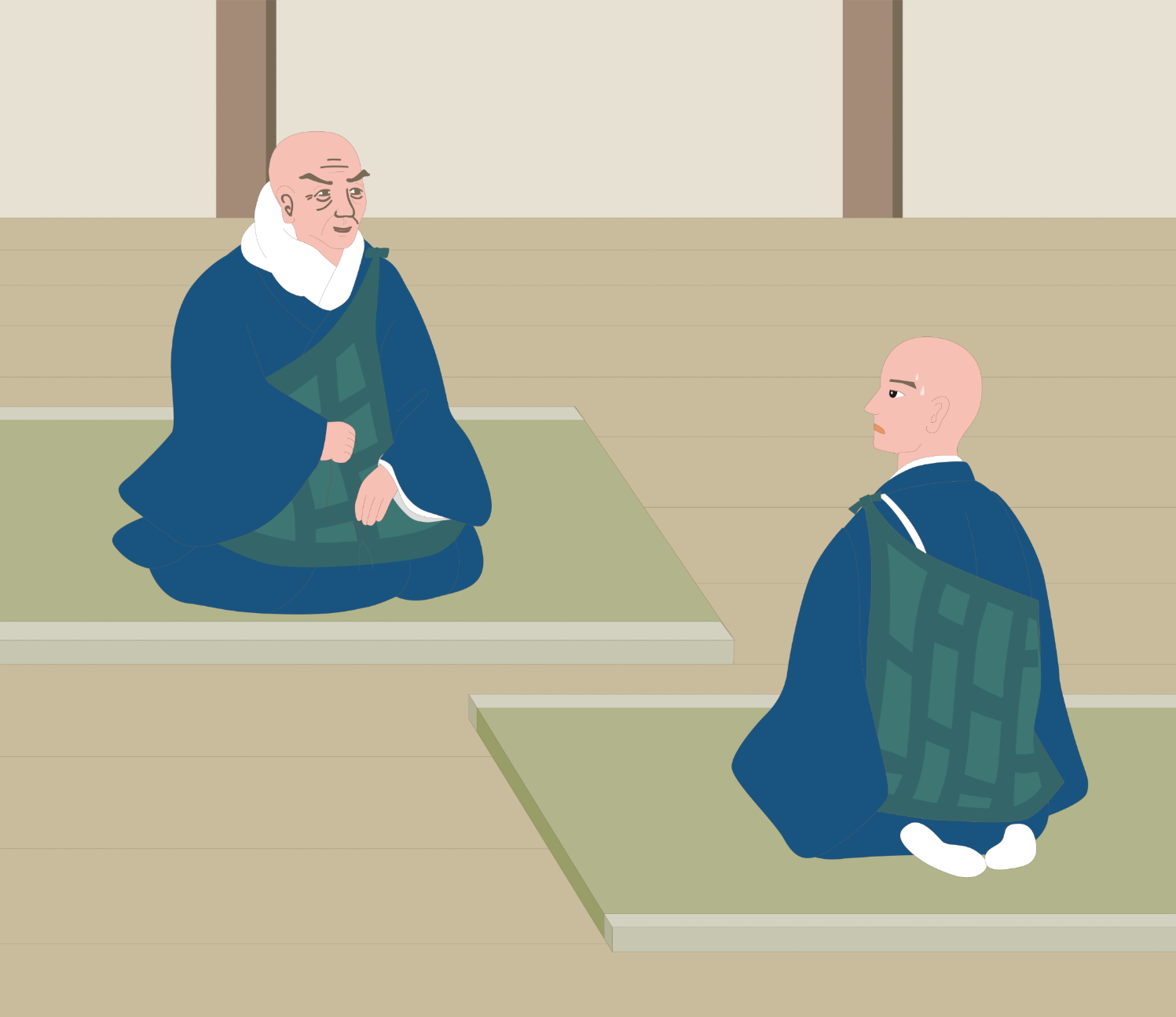 親鸞聖人の人柄が伝わる
門弟と交わされた飾り気のないお言葉の中に、親鸞聖人の生きた声が聞こえてくる。
『歎異抄』第三条
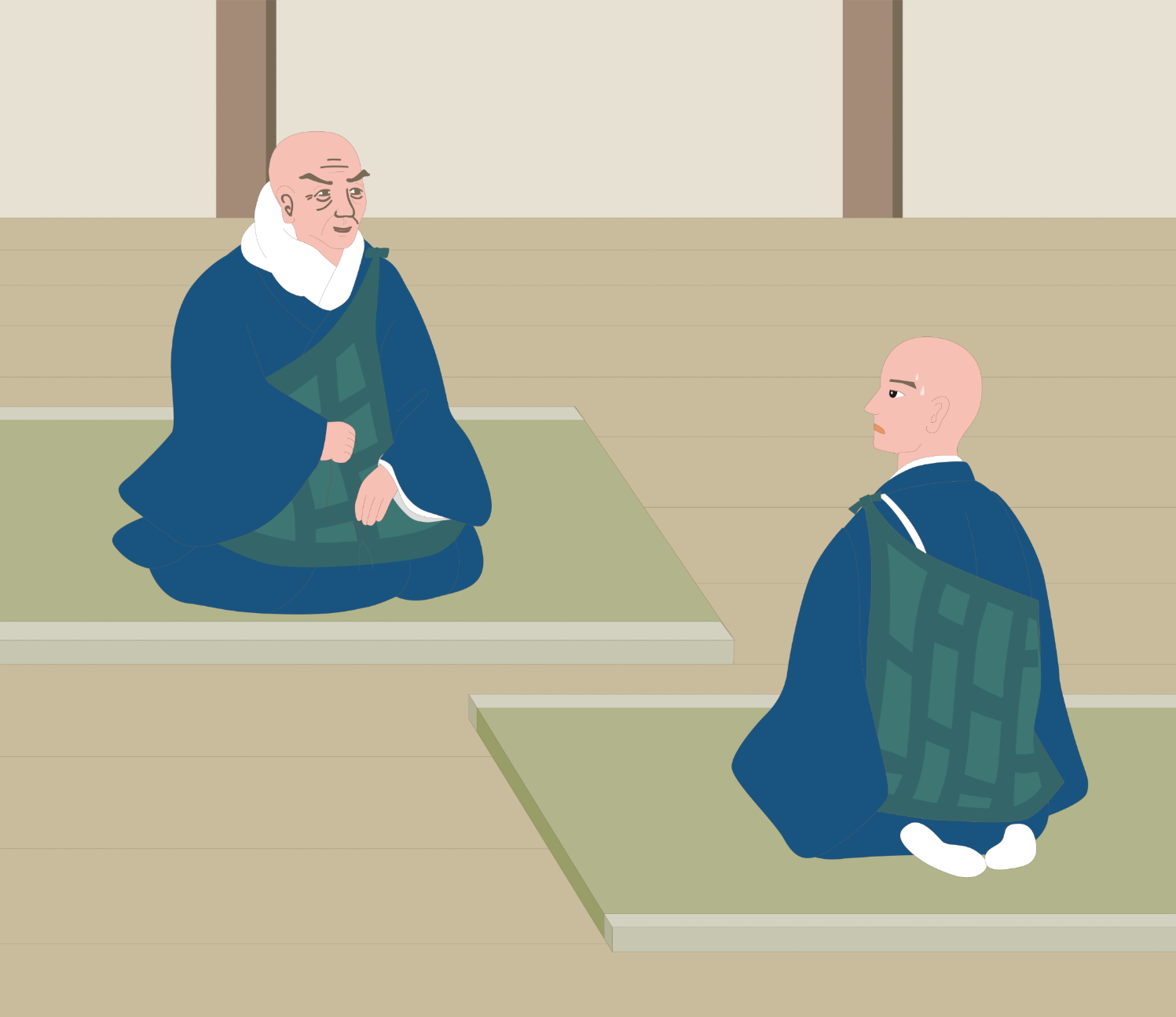 『歎異抄』で一番有名な悪人正機が説かれている
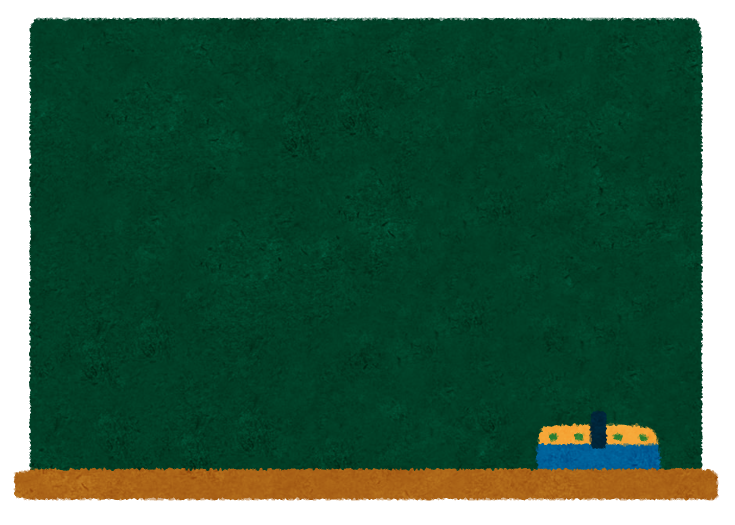 本日の内容
１、善人と悪人
２、自力と他力
３、悪人成仏
４、悪人正機の源流
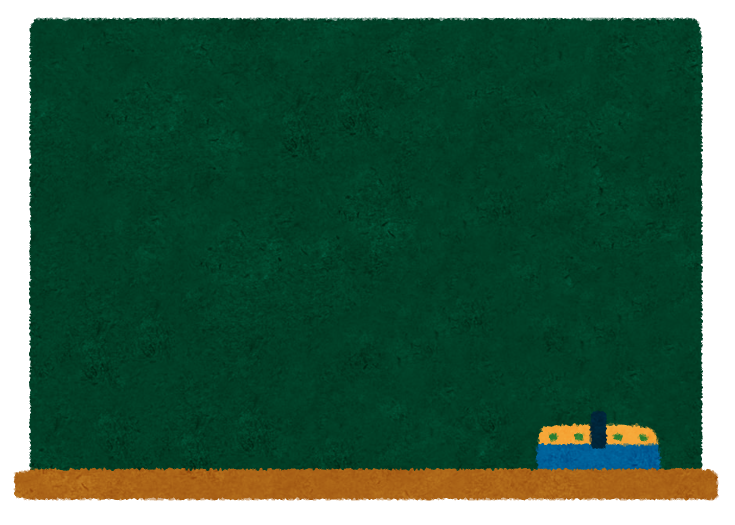 本日の内容
１、善人と悪人
善人なほもつて往生をとぐ。いはんや悪人をや。しかるを世のひとつねにいはく、「悪人なほ往生す。いかにいはんや善人をや」。この条、一旦そのいはれあるに似たれども、本願他力の意趣にそむけり。
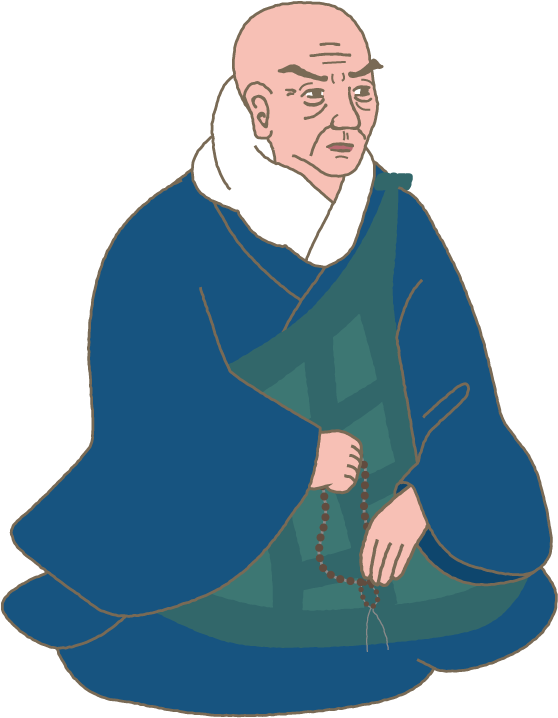 そのゆゑは、自力作善のひとは、ひとへに他力をたのむこころかけたるあひだ、弥陀の本願にあらず。しかれども、自力のこころをひるがへして、他力をたのみたてまつれば、真実報土の往生をとぐるなり。
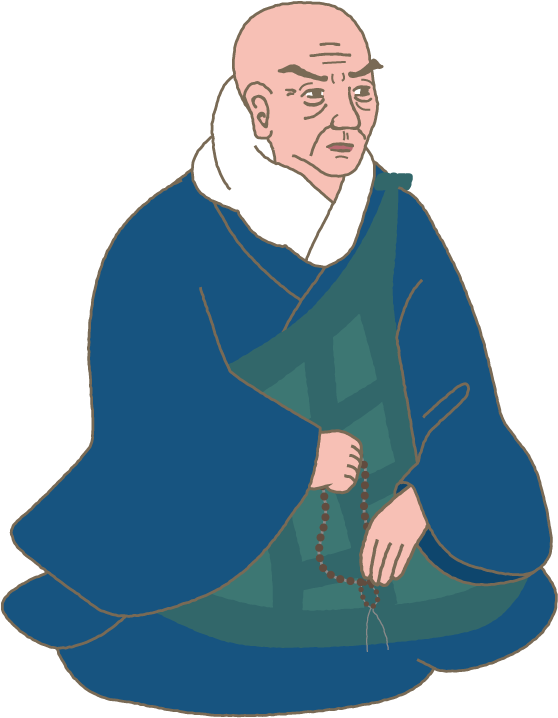 煩悩具足のわれらは、いづれの行にても生死をはなるることあるべからざるを、あはれみたまひて願をおこしたまふ本意、悪人成仏のためなれば、他力をたのみたてまつる悪人、もつとも往生の正因なり。
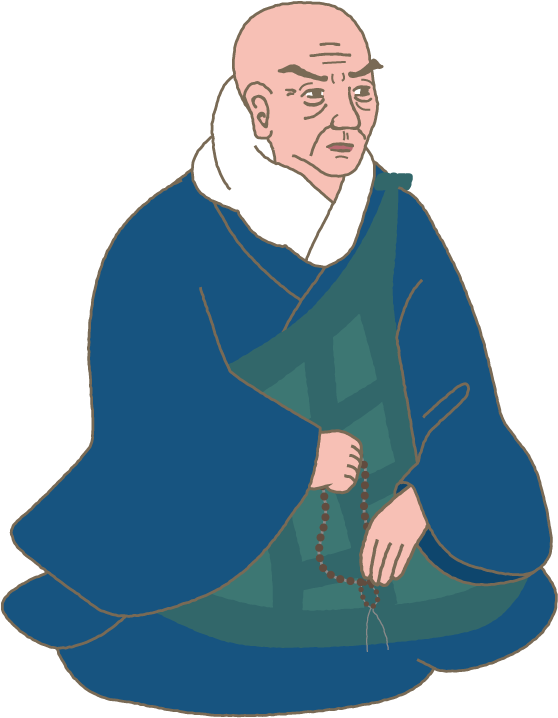 よつて善人だにこそ往生すれ、まして悪人はと、仰せ候ひき。
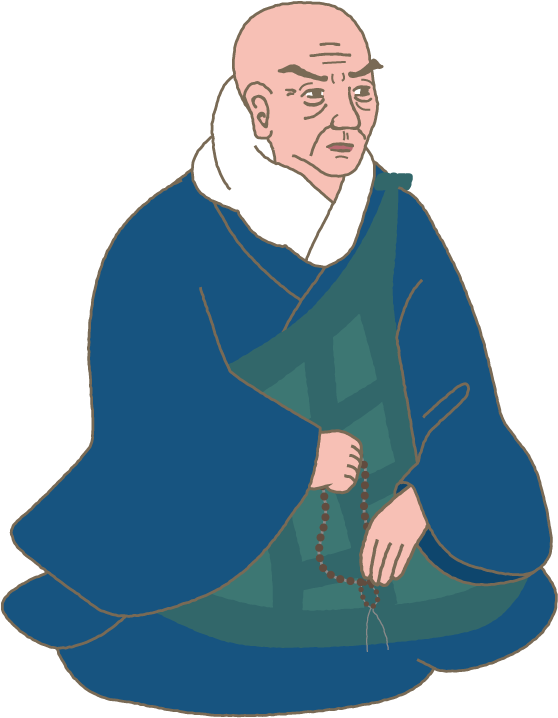 （現代語訳）
　善人でさえ浄土に往生することができるのです。まして悪人はいうまでもありません。
　ところが世間の人は普通、「悪人でさえ往生するのだから、まして善人はいうまでもない」といいます。
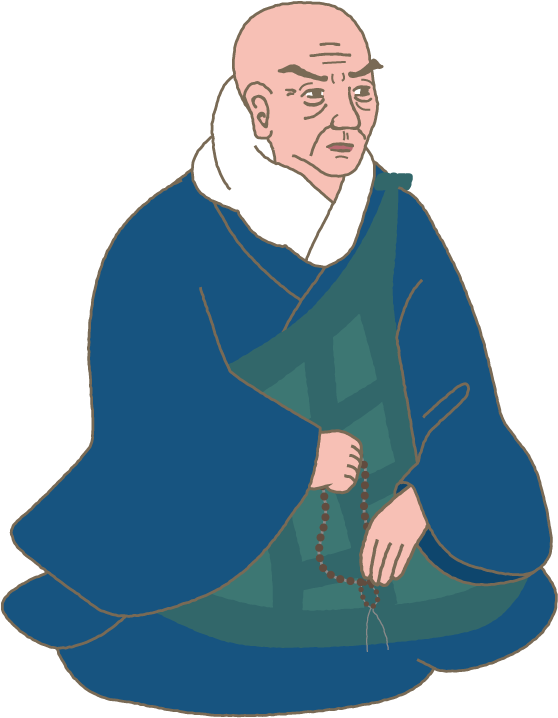 これは一応もっともなようですが、本願他力の救いのおこころに反しています。なぜなら、自力で修めた善によって往生しようとする人は、ひとすじに本願のはたらきを信じる心が欠けているから、阿弥陀仏の本願にかなっていないのです。
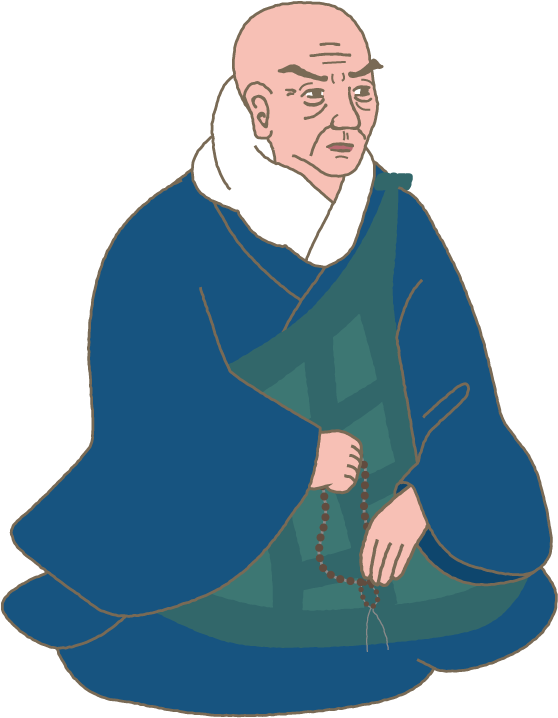 しかしそのような人でも、自力にとらわれた心をあらためて、本願のはたらきにおまかせするなら、真実の浄土に往生することができるのです。
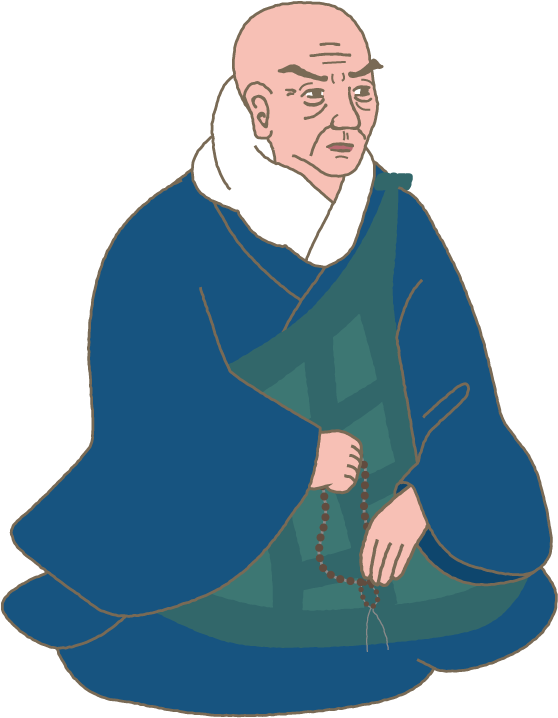 あらゆる煩悩を身にそなえているわたしどもは、どのような修行によっても迷いの世界をのがれることはできません。
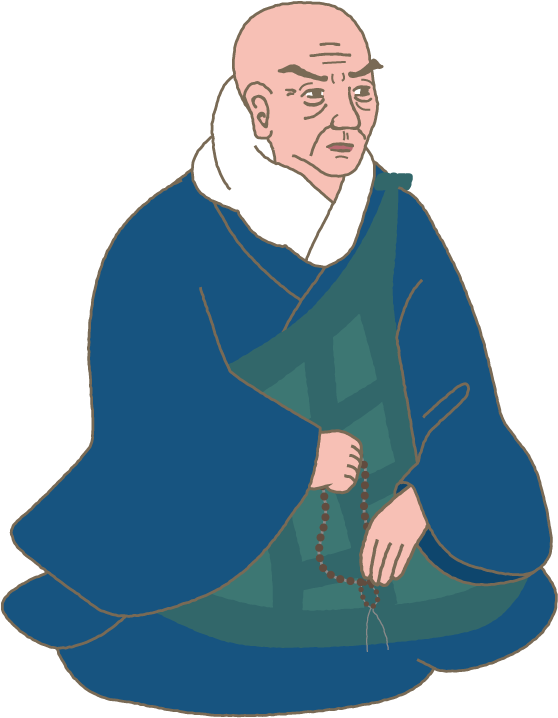 阿弥陀仏は、それをあわれに思われて本願をおこされたのであり、そのおこころはわたしどものような悪人を救いとって仏にするためなのです。
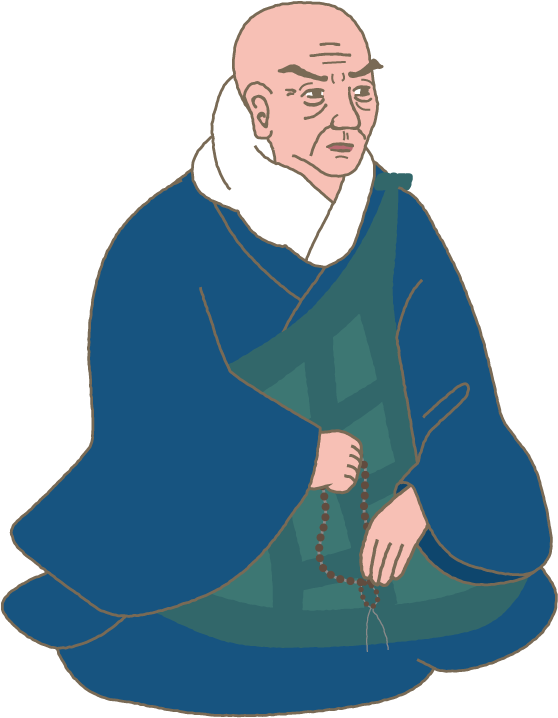 ですから、この本願のはたらきにおまかせする悪人こそ、まさに浄土に往生させていただく因を持つものなのです。
　それで、善人でさえも往生するのだから、まして悪人はいうまでもないと、聖人は仰せになりました。
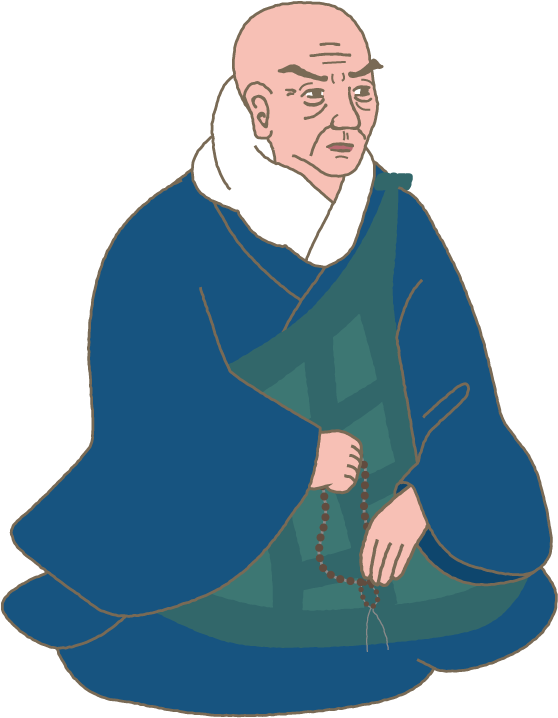 善人なほもつて往生をとぐ。いはんや悪人をや。しかるを世のひとつねにいはく、「悪人なほ往生す。いかにいはんや善人をや」。この条、一旦そのいはれあるに似たれども、本願他力の意趣にそむけり。
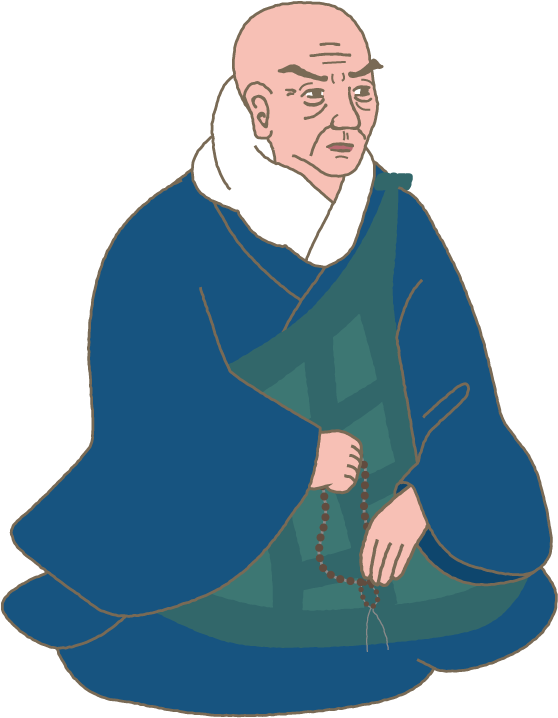 （現代語訳）
　善人でさえ浄土に往生することができるのです。まして悪人はいうまでもありません。
　ところが世間の人は普通、「悪人でさえ往生するのだから、まして善人はいうまでもない」といいます。
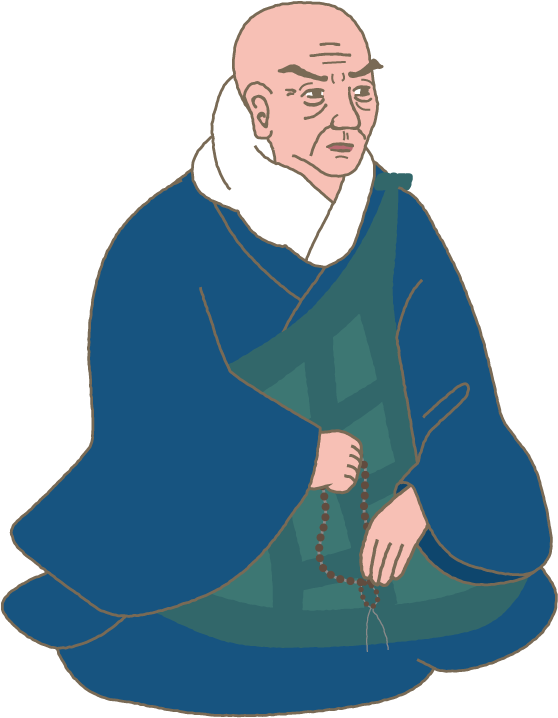 善人なほもつて往生をとぐ。いはんや悪人をや。
悪人を救済の正しき対象（めあて）とする
悪人正機
あ　く
に　ん
しょう
き
まさ
第三条
『歎異抄』
悪人正機
親鸞教義の特色
といえば、
？
「悪人正機」という
言葉は、
親鸞聖人の何という
書物に出てくるの？
「悪人正機」
親鸞聖人の書物には
出てこない
『教行信証』
になし
『歎異抄』
にもなし
「悪人正機」
親鸞聖人ご自身が
使われた言葉ではない
後の真宗の学僧が
つくった言葉
[Speaker Notes: ・「悪人正機」という言葉の最も早い用例は、江戸時代に著された寿國の『歎異抄可笑記』に見いだすことができる。]
悪人正機
対句
善人傍機
仏の救いの対象となっている者
機
正機
仏の救いの中心に
位置している者
仏の救いのわきに
位置している者
傍機
阿弥陀仏の救いのめあて
（生きとし生けるもの）
正機
傍機
傍機
傍機
阿弥陀仏の救いのめあて
（生きとし生けるもの）
悪人
善人
善人
善人
善人傍機
悪人正機
「善人なほもつて往生をとぐ。いはんや悪人をや。」
阿弥陀仏の救いの内容を示す言葉
しかし…
この言葉は…
親鸞聖人は
悪い行為を勧める
教えを説いた
という誤解が生じやすい！
ぞ う
あ く
げ
む
造悪無礙の異義
悪事を犯しても浄土往生の
さまたげにならないと聞いて思うままに悪をふるまう
とんでもない誤解！
仏教の善悪
善業（善い行為）のこと。また、その果報も含めていう場合もある。
善
善なる心を抱き、善なる行為をなす者のこと。
善機
（善人）
（『浄土真宗辞典』）
道理に背くこと。現世や来世において苦の報いを招く行為、悪業のこと。
　　→じゅうあく〔十悪〕
悪
悪心を抱き、悪なる行為をなす者のこと。
悪機
（悪人）
（『浄土真宗辞典』）
十悪
あっ く
せっしょう
①殺生（生き物を殺す）
②偸盗（ぬすみ）
③邪淫（邪な性の交わり）
④妄語（うそいつわり）
⑤両舌（二枚舌）
⑥悪口（罵りの言葉）
⑦綺語（飾った言葉）
⑧貪欲（むさぼり）
⑨瞋恚（いかり）
⑩愚痴（おろかさ）
き　  ご
ちゅうとう
とんよく
じゃいん
よこしま
もう　ご
しん　に
りょうぜつ
ぐ　  ち
善
自他共に幸せ（楽果）を
もたらす行為
楽果の究極→煩悩の消滅した
　　　　　　「涅槃」
仏陀と成る行為
悪
自他共に不幸（苦果）を
もたらす行為
苦果の究極→絶え間なく苦しみ
　　　　　　をうける「無間地獄」
地獄に堕ちる行為
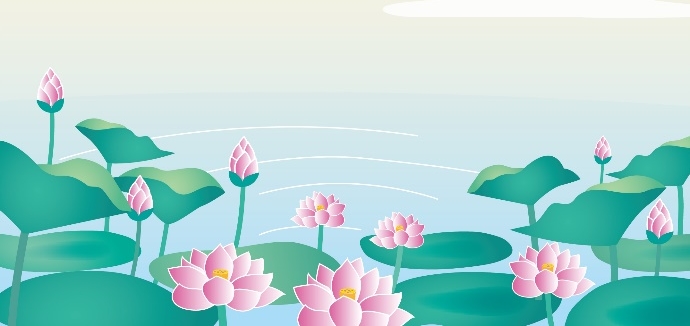 善因楽果
涅槃
善
楽果
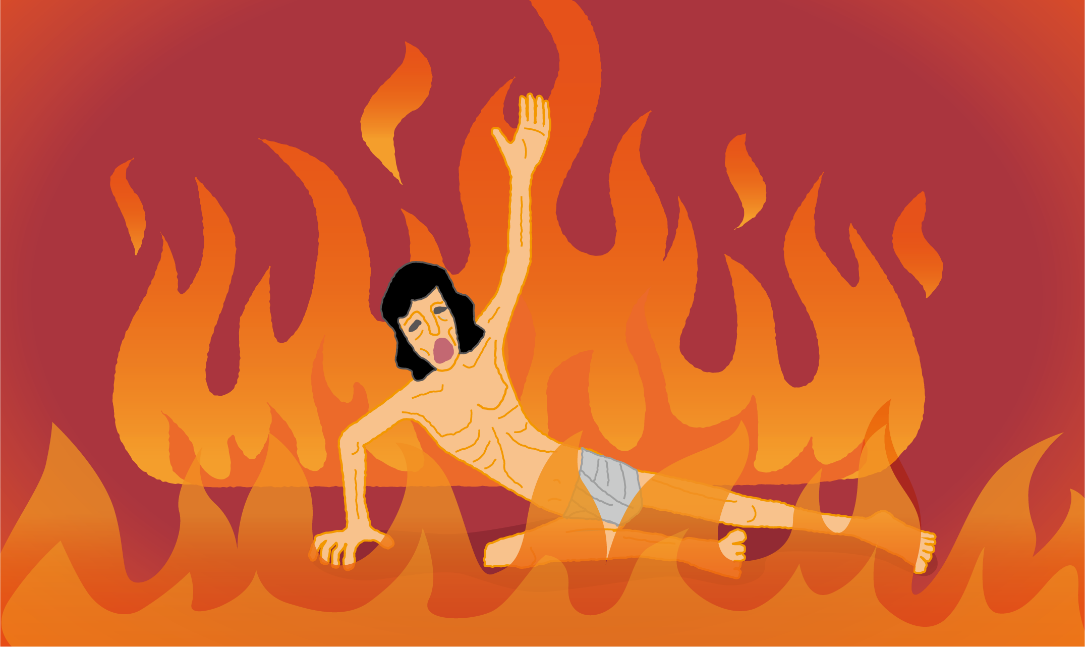 悪因苦果
地獄
悪
苦果
《すべての仏に共通する教え》
諸の悪は作すこと莫れ。
衆の善はつつしんで行い、
自らその意を浄くする。
これ諸仏の教えなり。
七仏通誡の偈
しち
諸 悪 莫 作 
衆 善 奉 行
自 浄 其 意
是 諸 仏 教
しょ
じ
しゅ
ぜ
ぶつ
じょう
しょ
あく
ぜん
つう
かい
ご
ぶ
ぶつ
まく
ぎょう
きょう
い
さ
げ
なか
[Speaker Notes: ・「七仏通誡の偈」は『出曜経』や『摩訶止観』等に説かれる。「七仏」とは「過去七仏」とも呼ばれ、釈尊以前の６人の仏に釈尊を加えた仏のこと。]
七仏通誡の偈
し ゅ
ぜ　ん
は　い
あ　く
廃悪修善
悪をやめて善をなす
仏教の最も基本的な教え
『仏説観無量寿経』（観経）
仏教の教えを修す
善人
仏教の戒律を守る
世俗の善を修す
悪人
悪業を行う
[Speaker Notes: ・浄土真宗の教えでは、『観経』の九品往生は、自力にとられるものを誘引するための釈尊の方便とみる。]
仏陀
最高の善人
近い
善人
救われやすい
悪人
救われにくい
遠い
仏陀に近い善人が
悪人より救われやすいのは当然といえる
だから『歎異抄』では…
ところが世間の人は普通、「悪人でさえ往生するのだから、まして善人はいうまでもない」といいます。
しかるを世のひとつねにいはく、「悪人なほ往生す。いかにいはんや善人をや」。
善人正機
しかるを世のひとつねにいはく、「悪人なほ往生す。いかにいはんや善人をや」。
仏教の常識
世間の常識
悪人傍機
しかるを世のひとつねにいはく、「悪人なほ往生す。いかにいはんや善人をや」。
しかし親鸞聖人は…
仏教の廃悪修善の教えからすると善人正機は間違いとはいえない
「善人なほもつて往生をとぐ。いはんや悪人をや。」
悪人正機
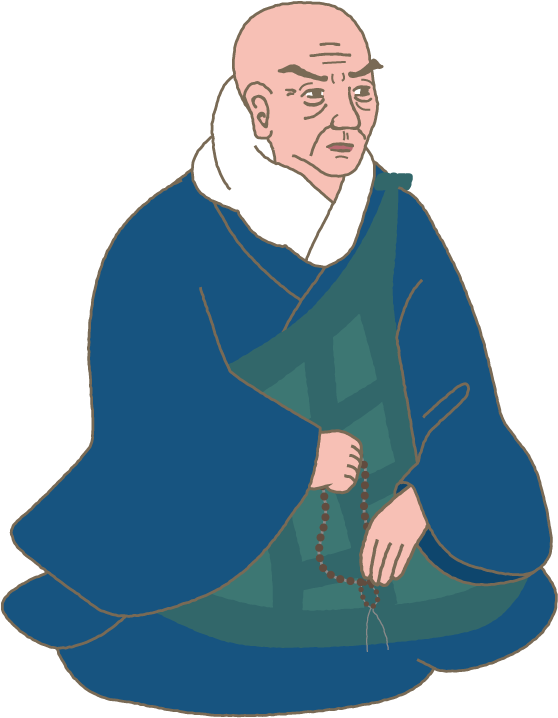 を説かれる
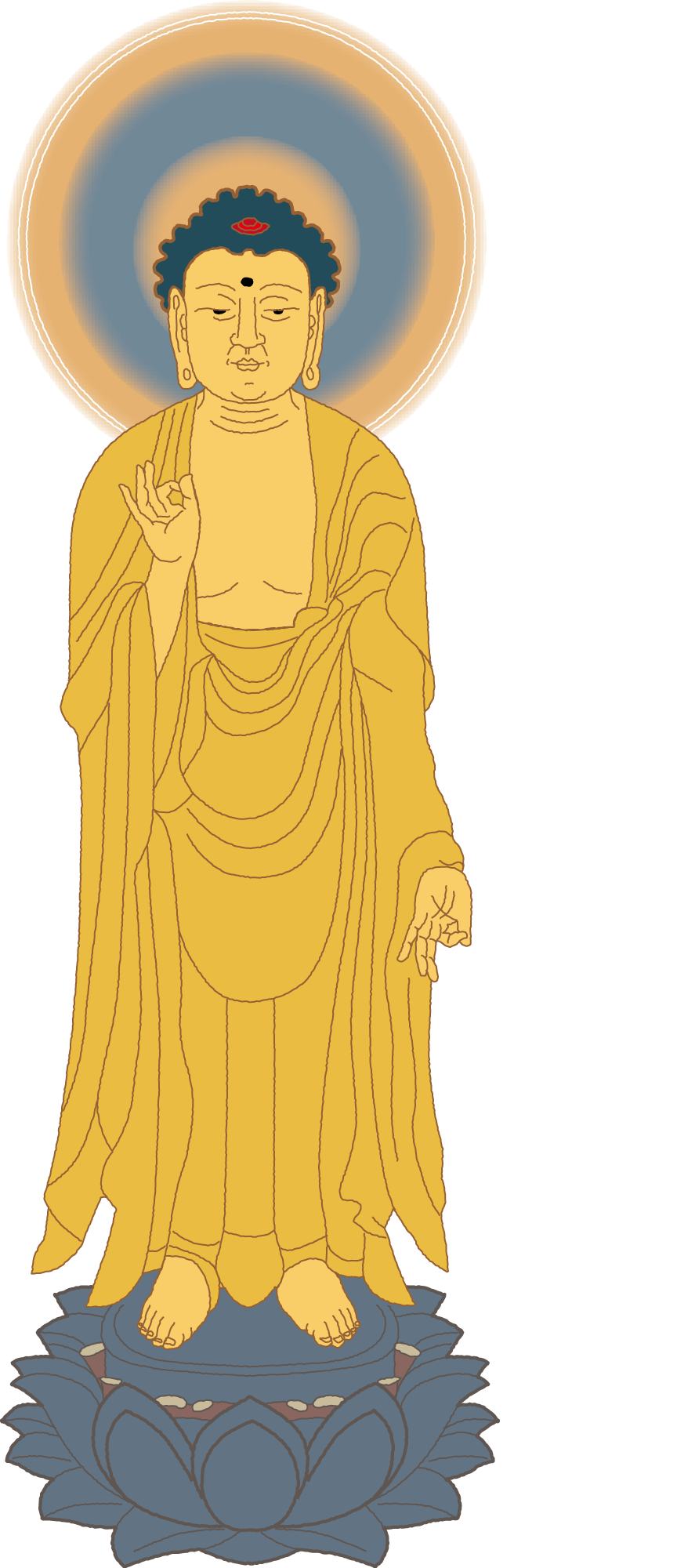 悪人正機の教えには、
世間の善悪の常識や、
仏教の廃悪修善の常識を
超えた、一切衆生を救う
阿弥陀仏の平等の救いが
示されている
ここまでのポイント
☆「悪人正機」は悪人が阿弥
　陀仏の救いの中心にいるこ
　と示す言葉。
☆「悪人正機」は仏教の廃悪
　修善の常識を超えた教えで
　ある。
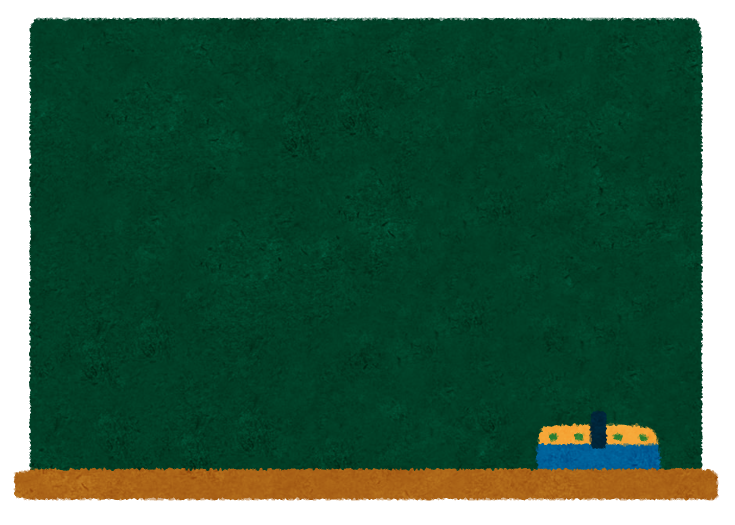 本日の内容
１、善人と悪人
２、自力と他力
３、悪人成仏
４、悪人正機の源流
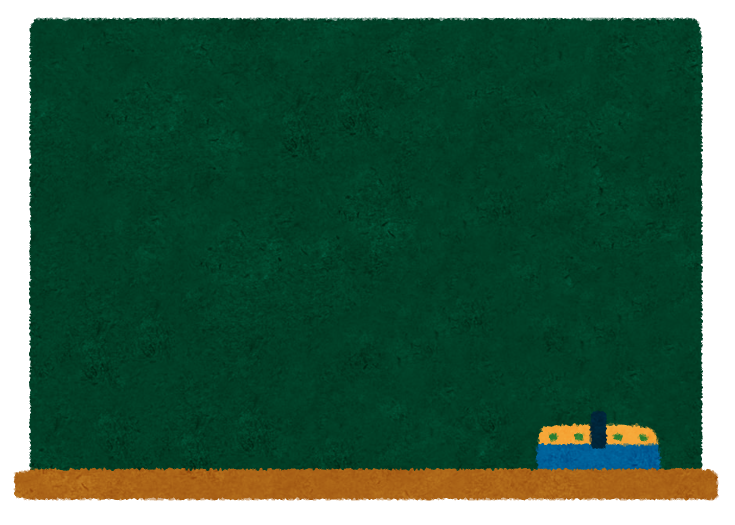 本日の内容
２、自力と他力
これは一応もっともなようですが、本願他力の救いのおこころに反しています。
これは一応もっともなようですが、本願他力の救いのおこころに反しています。
この条、一旦そのいはれあるに似たれども、本願他力の意趣にそむけり。
この条、一旦そのいはれあるに似たれども、本願他力の意趣にそむけり。
本願他力
本願
他力
本願
第十八願
阿弥陀仏の衆生救済の
根本となる願い
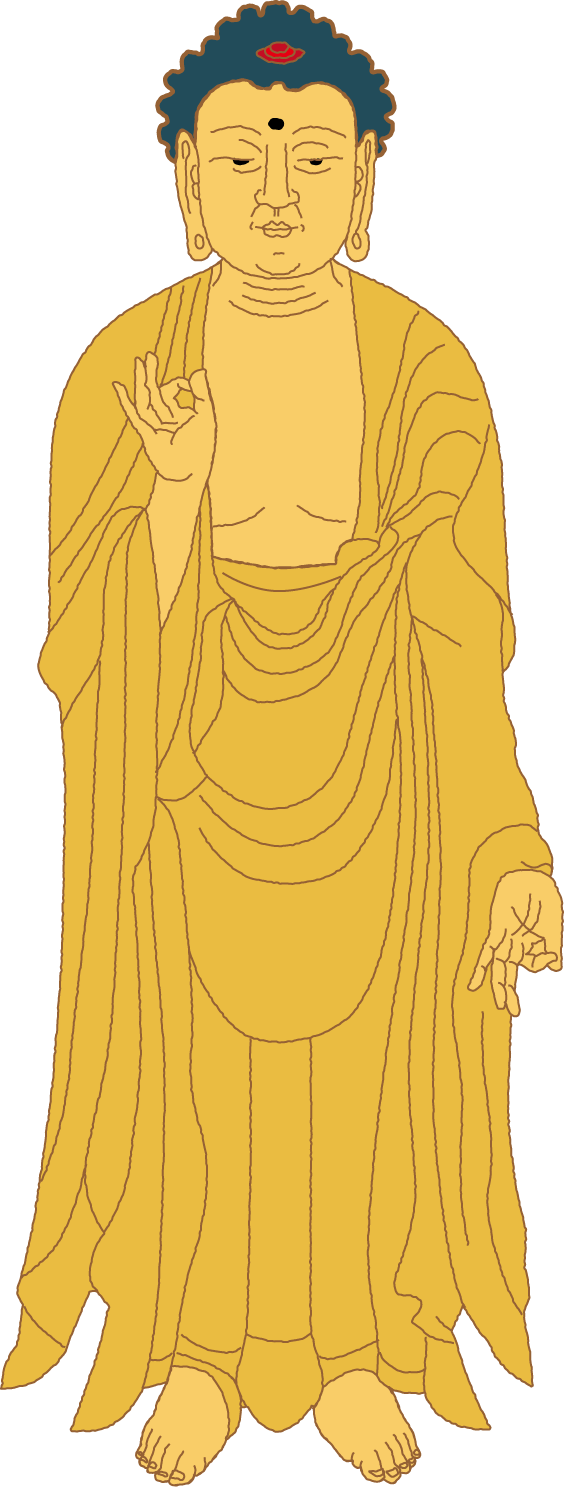 第十八願
わたしが仏になるとき、
すべての人々が心から信じて、わたしの国に生れたいと願い、


わずか十回でも念仏して、
もし生れることができないよ
うなら、
わたしは決してさとりを開き
ません。
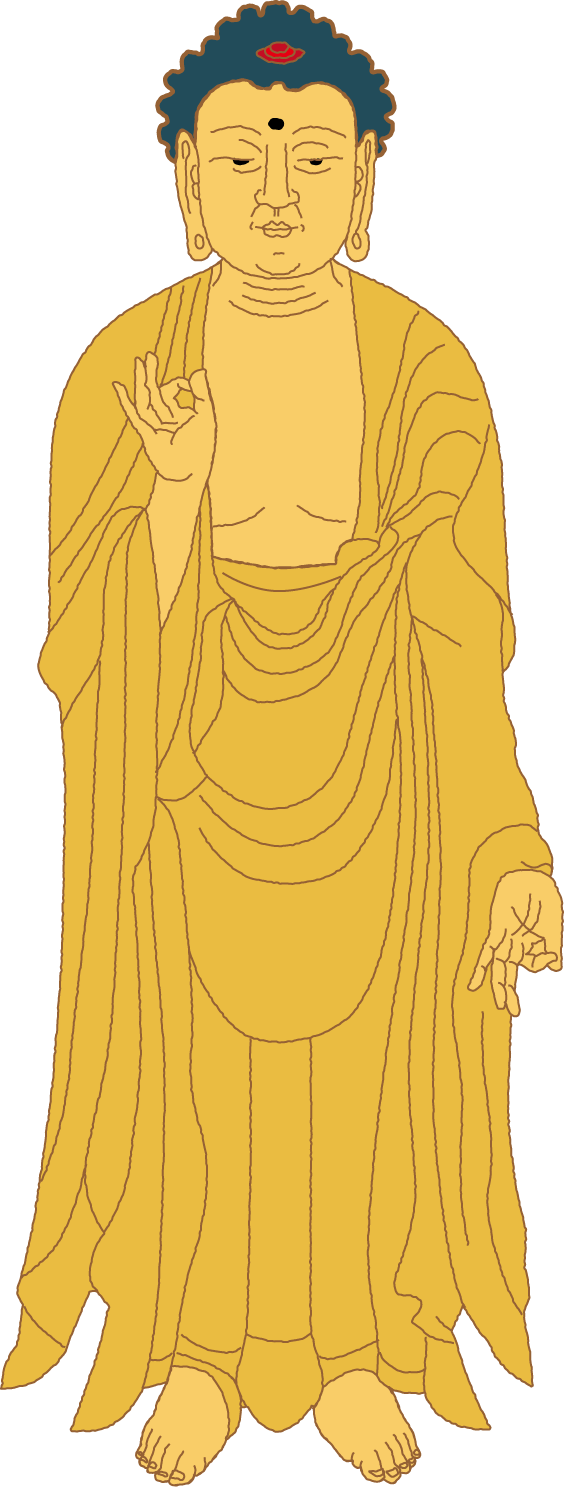 第十八願
われを信じ
わが名を
　称えるものを
必ず浄土に
　往生させよう
という願い
本願他力
本願
他力
他力といふは如来の本願力なり。
他 力
阿弥陀仏の
本願力
（『教行信証』行巻）
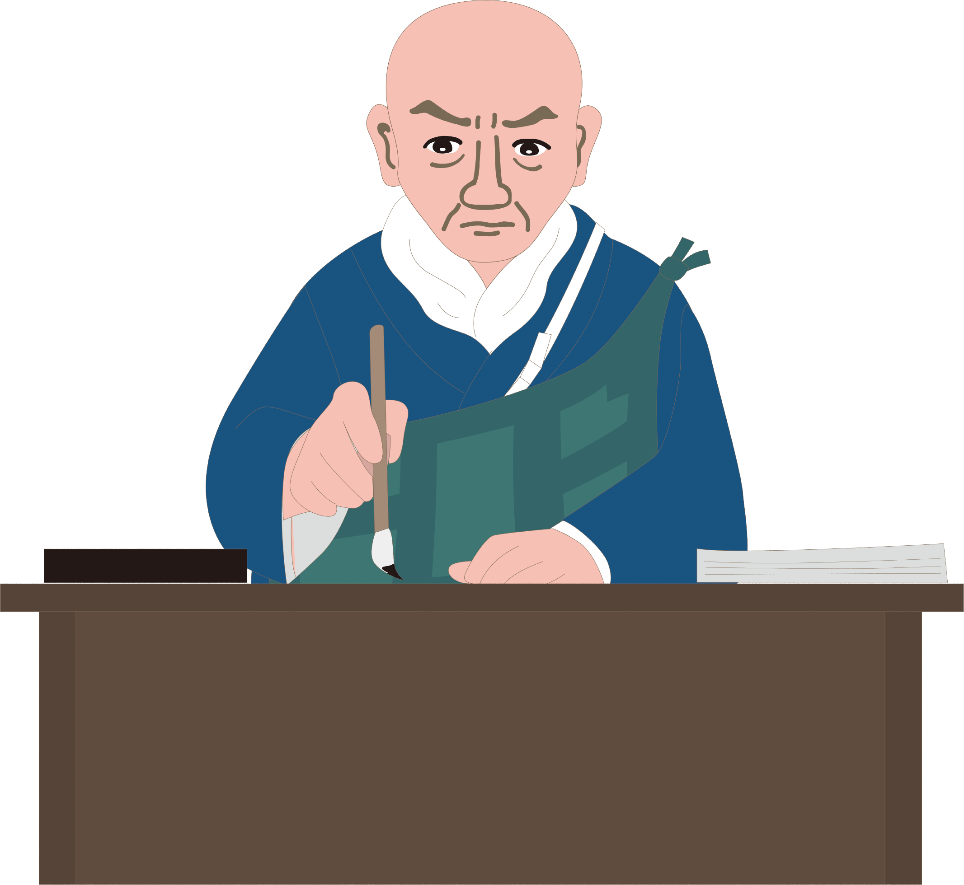 阿弥陀仏の
本願のはたらき
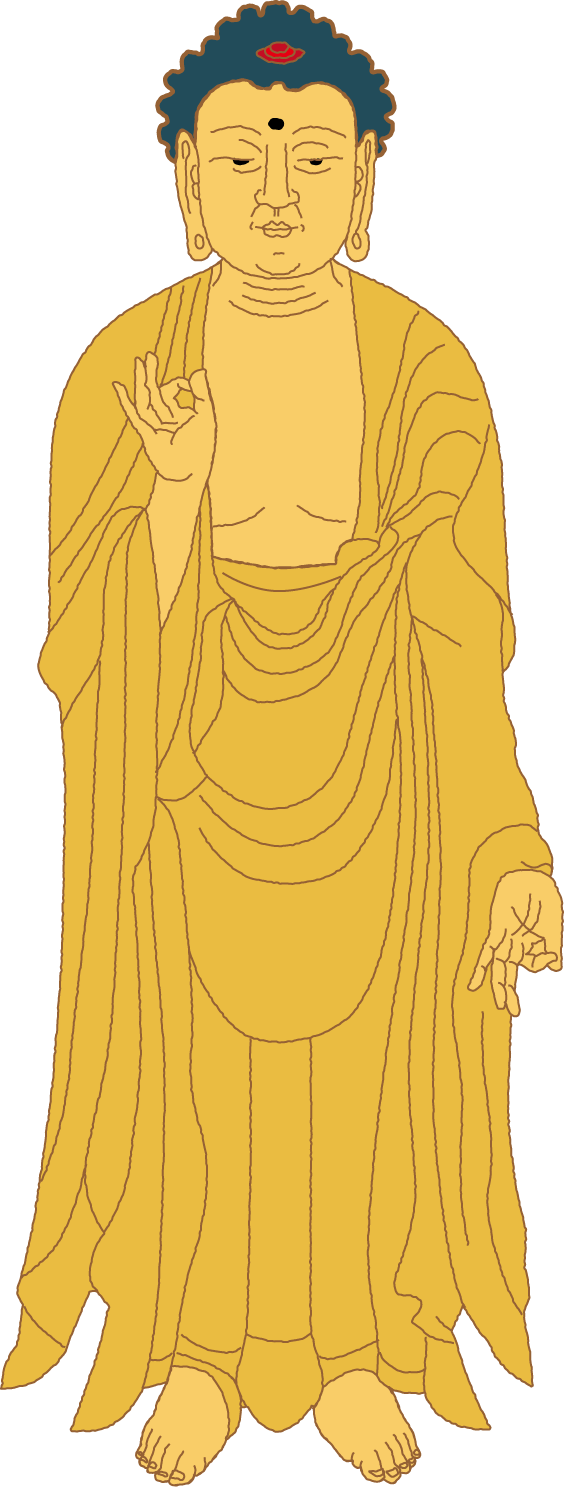 第十八願
われを信じ
わが名を
　称えるものを
必ず浄土に
　往生させよう
という願い
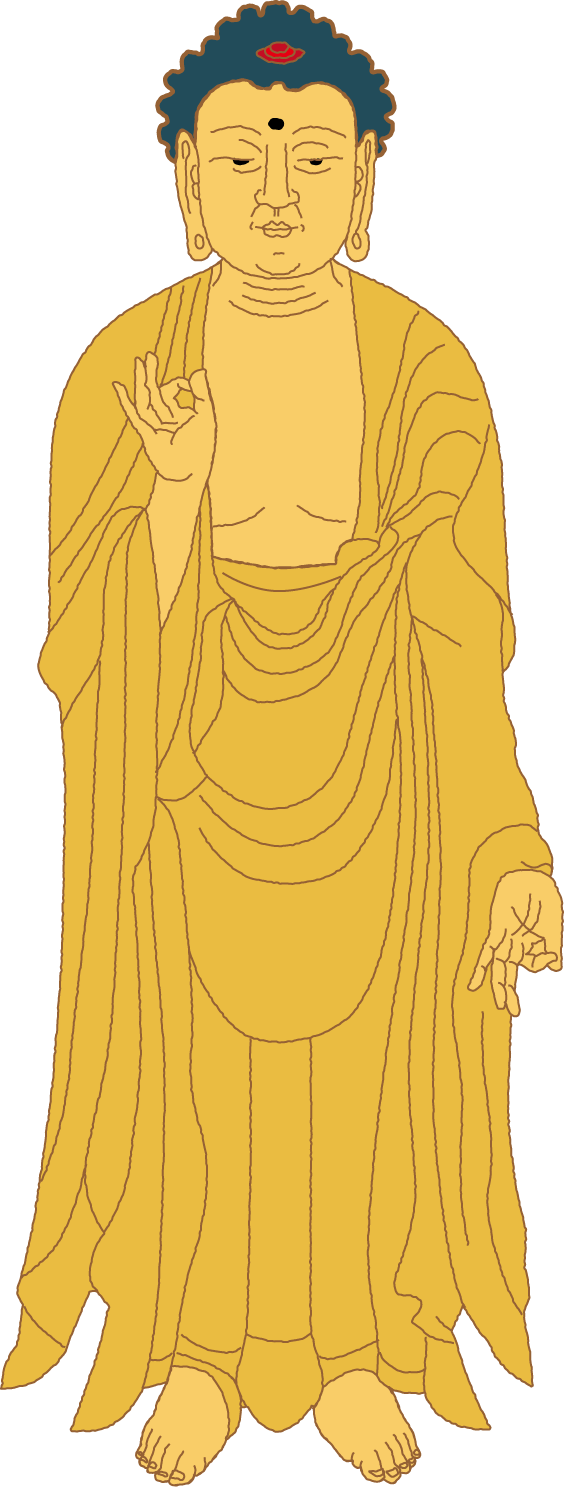 とはたらいている
われを信じ
わが名を
　　　称えよ
必ず浄土に
　往生させる
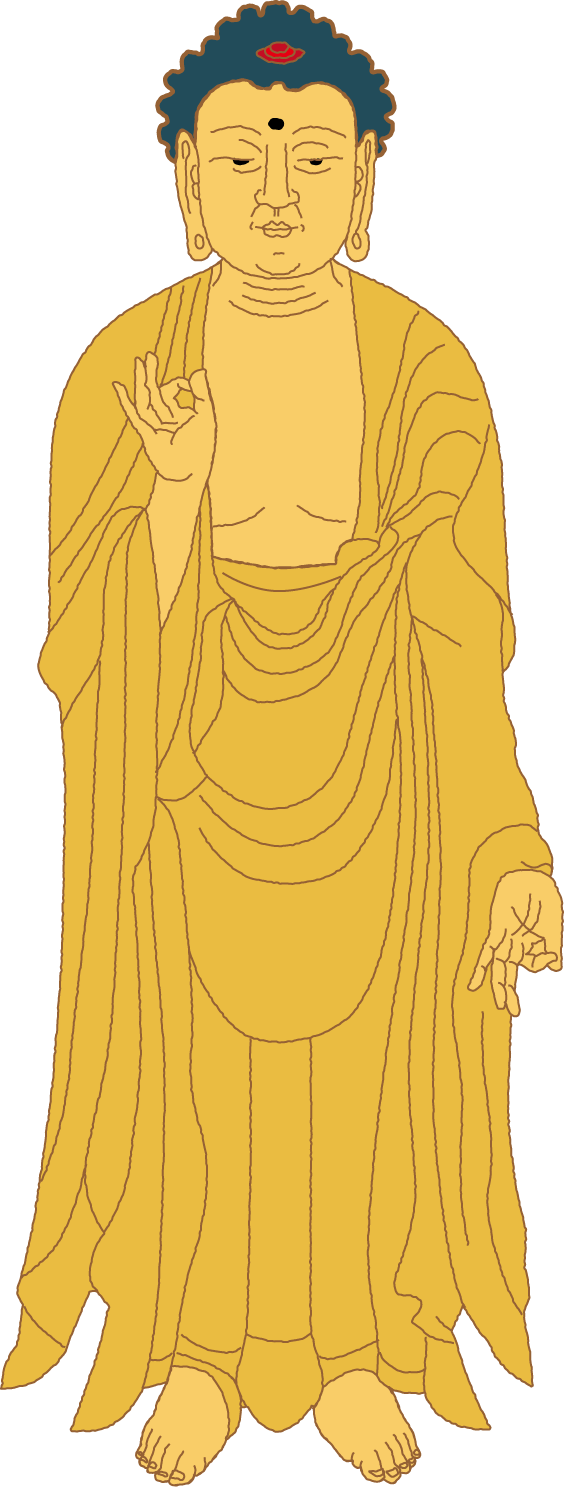 本願のはたらきを
信じる心
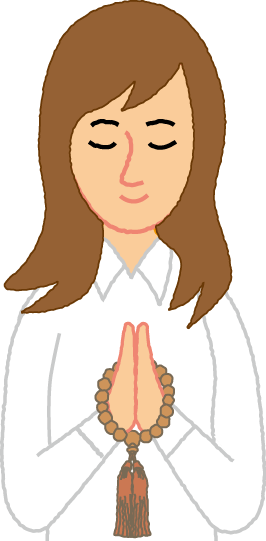 信 心
信心
往生成仏の
正しき（正当な）因
信心正因
本願の救いは、
信心によって成立する
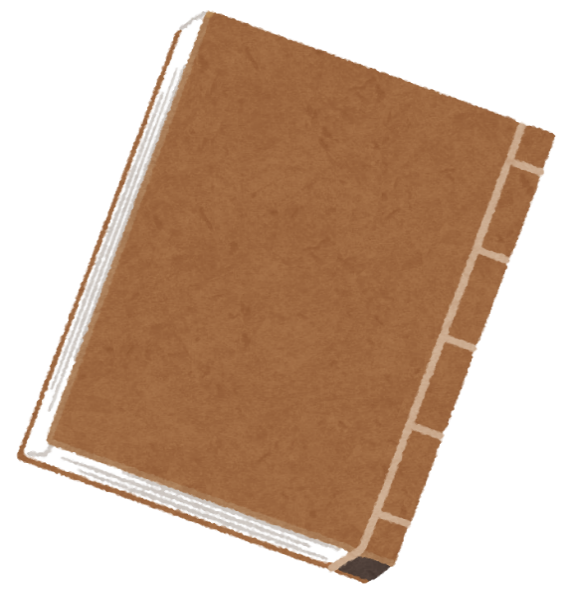 歎異抄
信心
「他力をたのむこころ」
・本願のはたらきを信じる心
・本願のはたらきにおまかせ
　する心
これは一応もっともなようですが、本願他力の救いのおこころに反しています。
この条、一旦そのいはれあるに似たれども、本願他力の意趣にそむけり。
「この条」
悪人でさえ救われるのだから、まして善人はいうまでもない。
阿弥陀仏の本願他力の救いのおこころに
反している
なぜなら、自力で修めた善によって往生しようとする人は、ひとすじに本願のはたらきを信じる心が欠けているから、阿弥陀仏の本願にかなっていないのです。
なぜなら、自力で修めた善によって往生しようとする人は、ひとすじに本願のはたらきを信じる心が欠けているから、阿弥陀仏の本願にかなっていないのです。
そのゆゑは、自力作善のひとは、ひとへに他力をたのむこころかけたるあひだ、弥陀の本願にあらず。
そのゆゑは、自力作善のひとは、ひとへに他力をたのむこころかけたるあひだ、弥陀の本願にあらず。
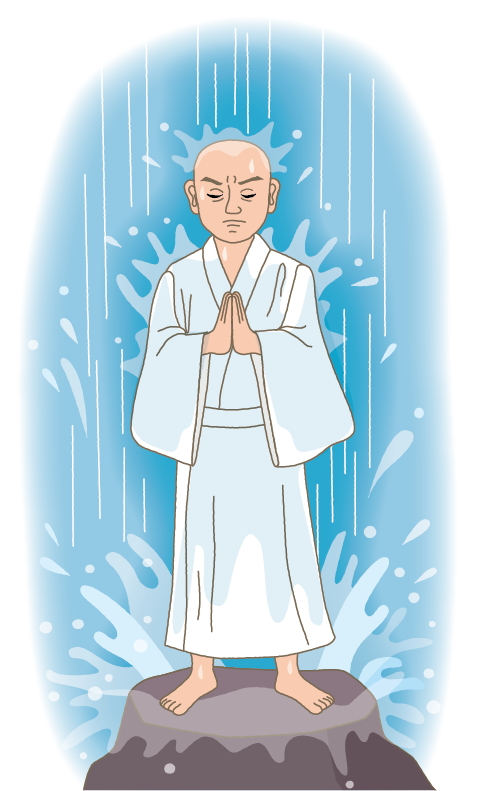 自力作善のひと
自分の能力や知識をたのみとして、積み重ねた善によって往生成仏をめざす人
自力作善のひと
「ひとすじに本願のはたらきを信じる心（信心）が欠けている」
自分の力を信じているので
阿弥陀仏の本願他力の救いを
信じていない
自力作善のひと
「ひとすじに本願のはたらきを信じる心（信心）が欠けている」
阿弥陀仏の本願にかなわず、往生できない
しかしそのような人でも、自力にとらわれた心をあらためて、本願のはたらきにおまかせするなら、真実の浄土に往生することができるのです。
しかれども、自力のこころをひるがへして、他力をたのみたてまつれば、真実報土の往生をとぐるなり。
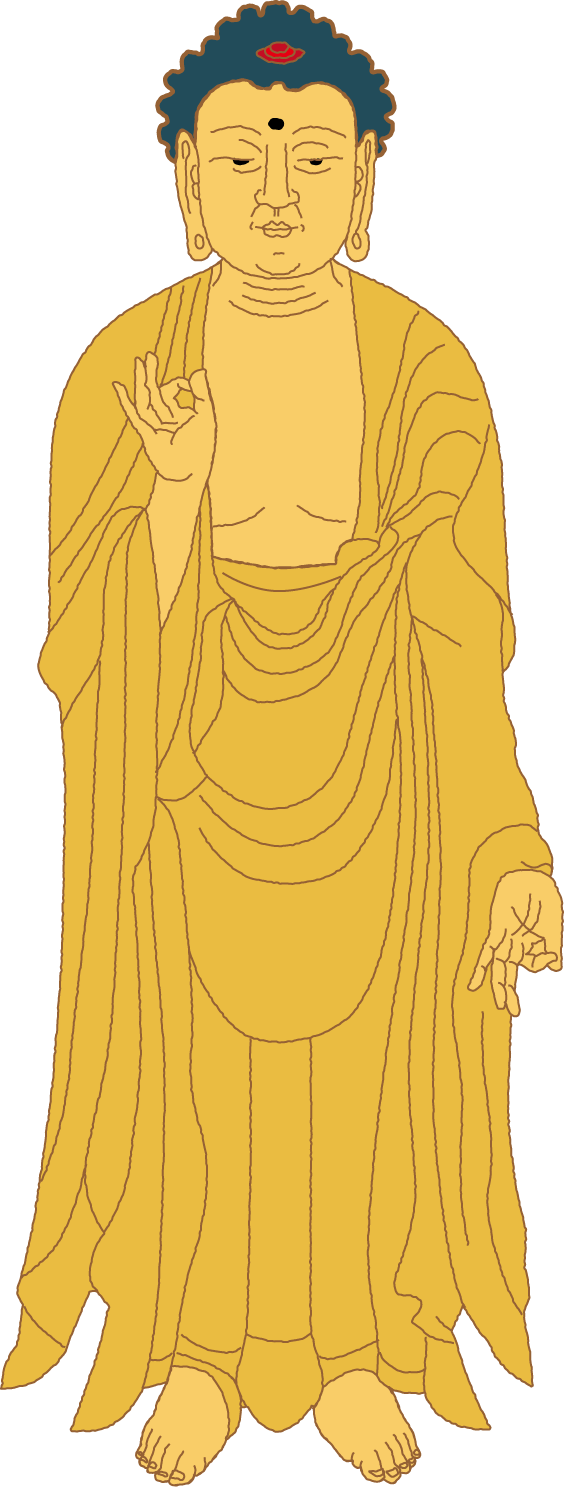 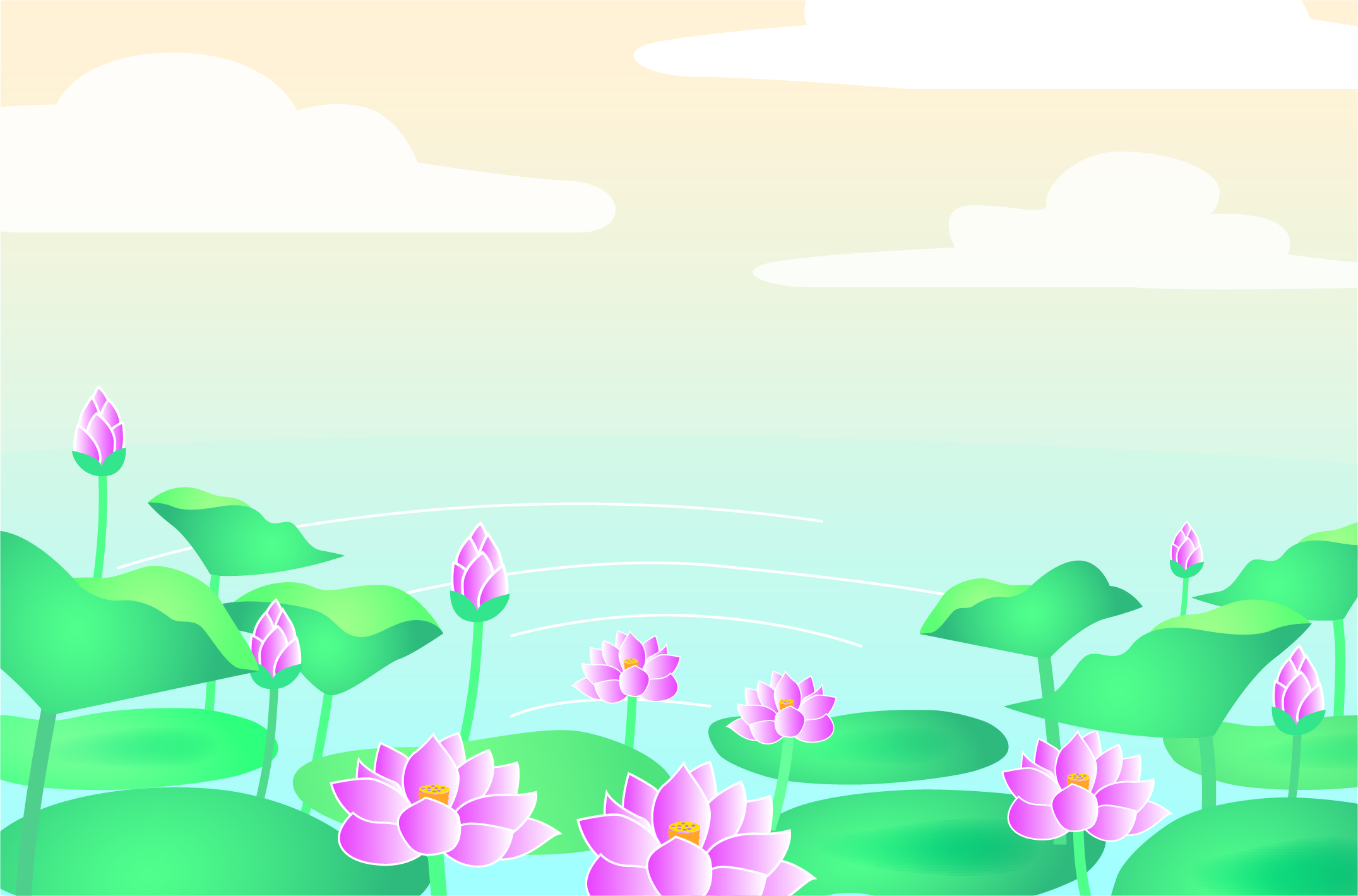 自力をたのむ心をあらためて
本願他力におまかせする（回心）
阿弥陀仏の浄土（報土）
に往生することができる
自力をたよりとする善人も、自力の限界に気づき、自力の心を捨てて本願他力におまかせすれば、阿弥陀仏の浄土に往生することができる。
善人なほもつて
　　　往生をとぐ
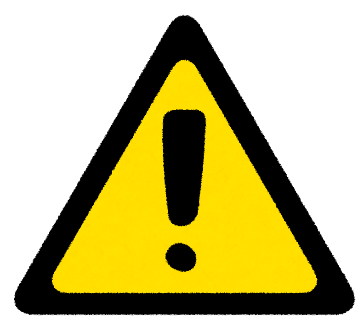 注意
仏教において自力と他力は、悟りをめざす仏道を歩む上でのみ使われる言葉。
自分の力、他人の力ということではない。
ここまでのポイント
☆信心は往生成仏の正因である。
　阿弥陀仏の本願他力の救いは
　信心によって成立する。
☆自力作善の行者は、自分を信じ
　ているので、阿弥陀仏の救いを
　信じていない。だから阿弥陀仏　
　の浄土に往生できない。
ここまでのポイント
☆自力をたのむ善人も、自力のこ
　ころを転換（回心）して、
　阿弥陀仏の本願他力をたのめば（信心）、真実の浄土である報土　
　に往生することができる。
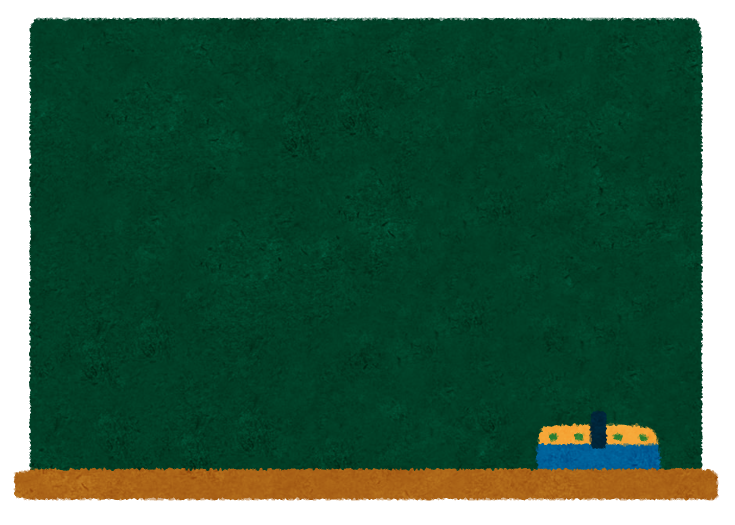 本日の内容
１、善人と悪人
２、自力と他力
３、悪人成仏
４、悪人正機の源流
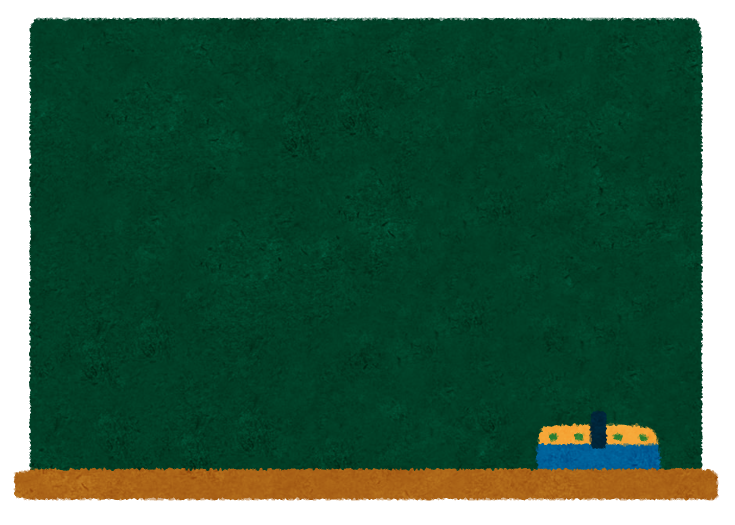 本日の内容
３、悪人成仏
煩悩具足のわれらは、いづれの行にても生死をはなるることあるべからざるを、あはれみたまひて願をおこしたまふ本意、悪人成仏のためなれば、他力をたのみたてまつる悪人、もつとも往生の正因なり。
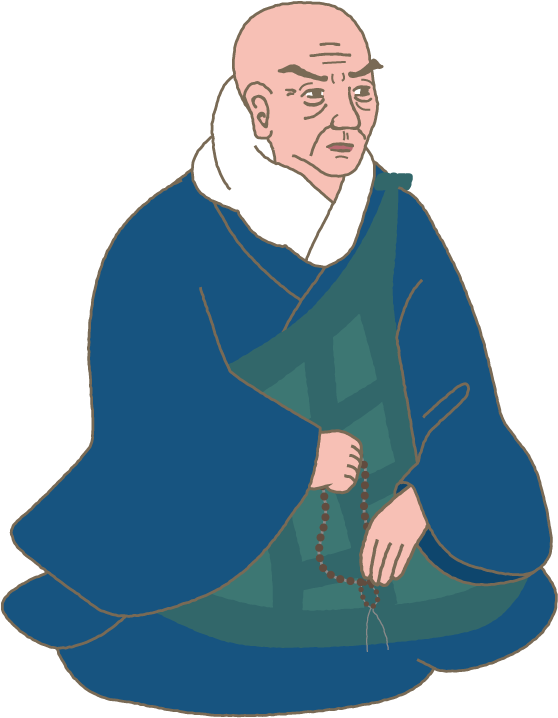 あらゆる煩悩を身にそなえているわたしどもは、どのような修行によっても迷いの世界をのがれることはできません。
煩悩具足のわれらは、いづれの行にても生死をはなるることあるべからざる……
煩悩
わずら
な や
心身を煩わせ悩ませる
精神作用の総称
衆生が迷いの世界を
流転する根本の原因
三毒の煩悩
とん   よく貪欲
＝むさぼり。自分中心の欲望　
　を際限なく追求する心。
しん    に瞋恚
＝いかり。自分に都合の悪い
　ものを排除しようとする心。
ぐ　 ち
愚痴
＝おろかさ。自分中心にものを
　考え、真実を見ようとしない。
あらゆる煩悩を身にそなえている私どもは、どのような修行によっても迷いの世界をのがれることはできません。
天
迷いの世界
人間
修羅
畜生
餓鬼
地獄
『歎異抄』第二条
いづれの行もおよびがたき身なれば、とても地獄は一定すみかぞかし。
どのような行も満足に修めることのできないわたしには、どうしても地獄以外に住み家はないからです。
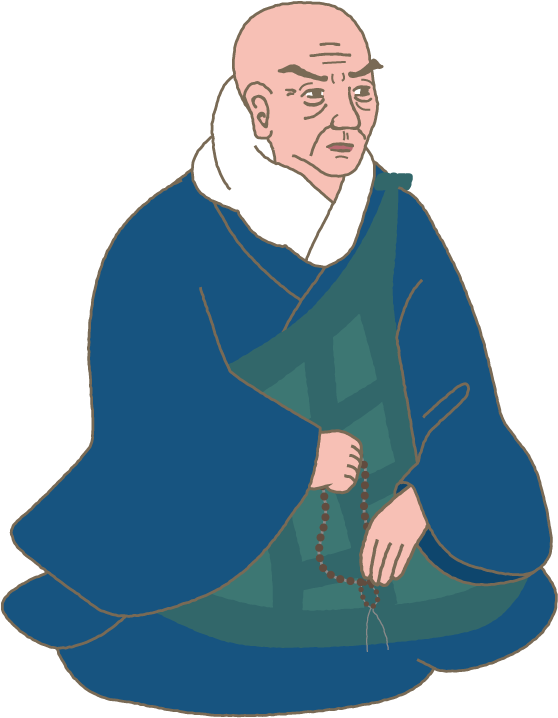 いづれの行
自力作善の修行
煩悩具足の悪人には
迷いの世界からのがれるような
善行をなすことはできない
阿弥陀仏はすべて
見通されている！
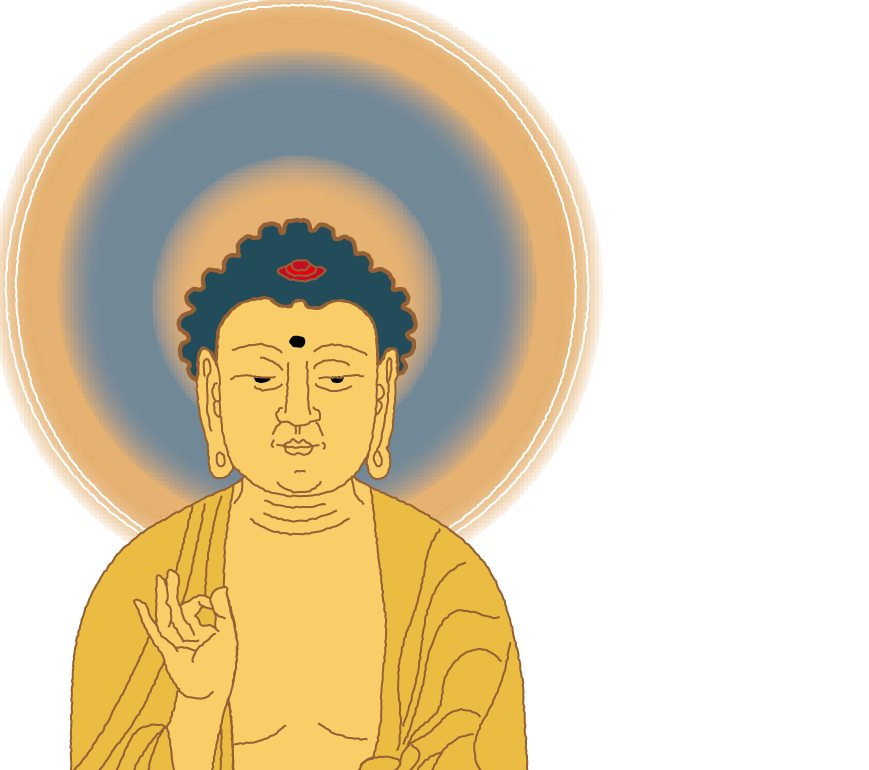 阿弥陀仏はすべて
見通されている！
あはれみたまひて願をおこしたまふ本意、悪人成仏のため……
阿弥陀仏は、それをあわれに思われて本願をおこされたのであり、そのおこころはわたしどものような悪人を救いとって仏にするためなのです。
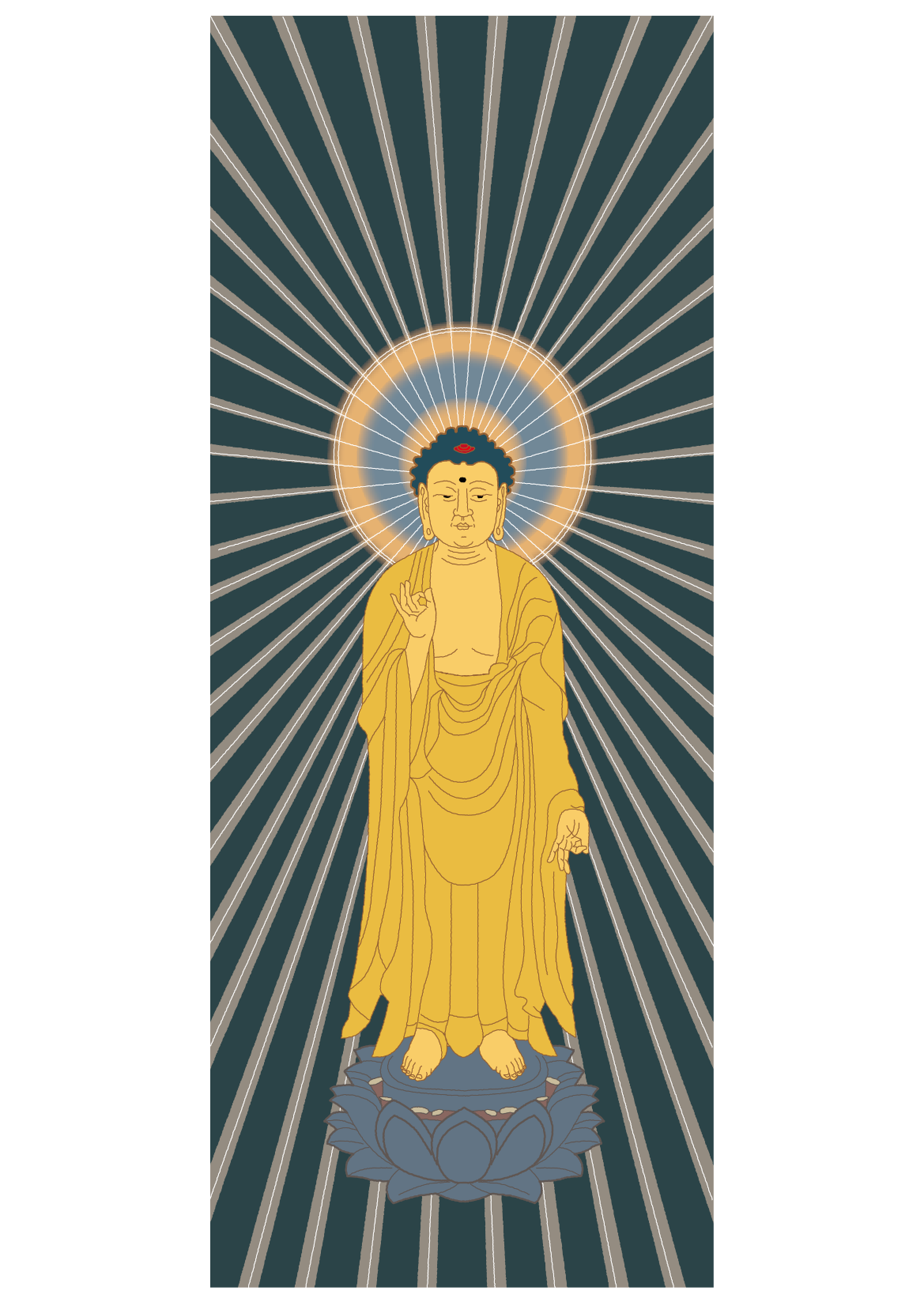 阿弥陀仏の本願は
悪人を仏にするために
建てられ、成就された
親の愛は平等
七つ子
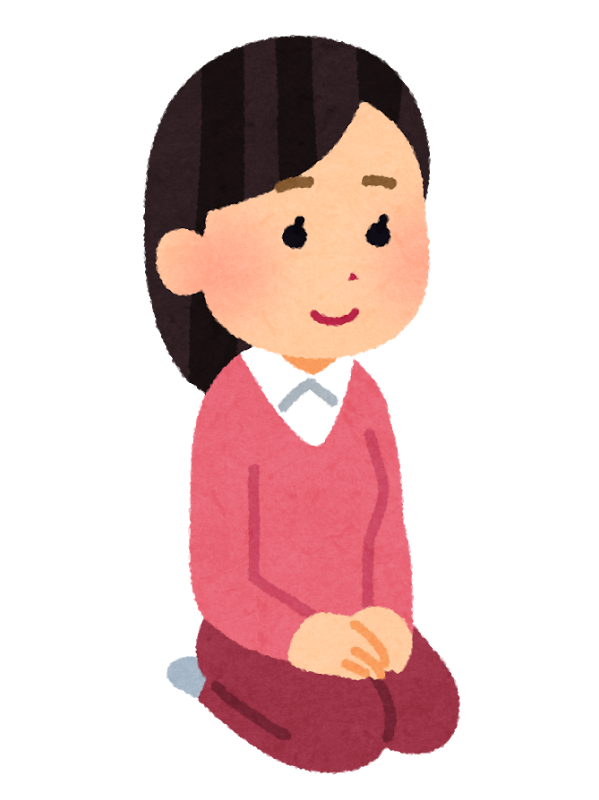 どの子も
かわいいわ
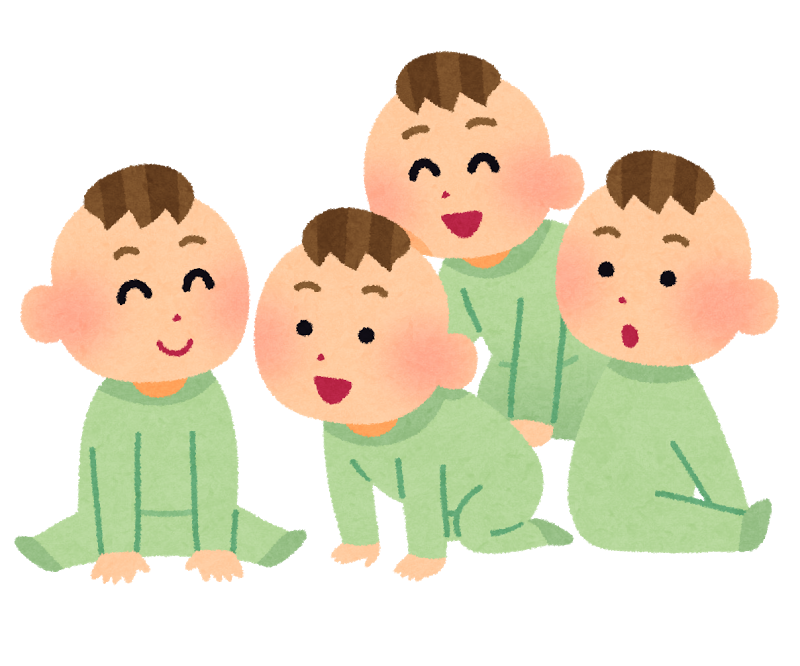 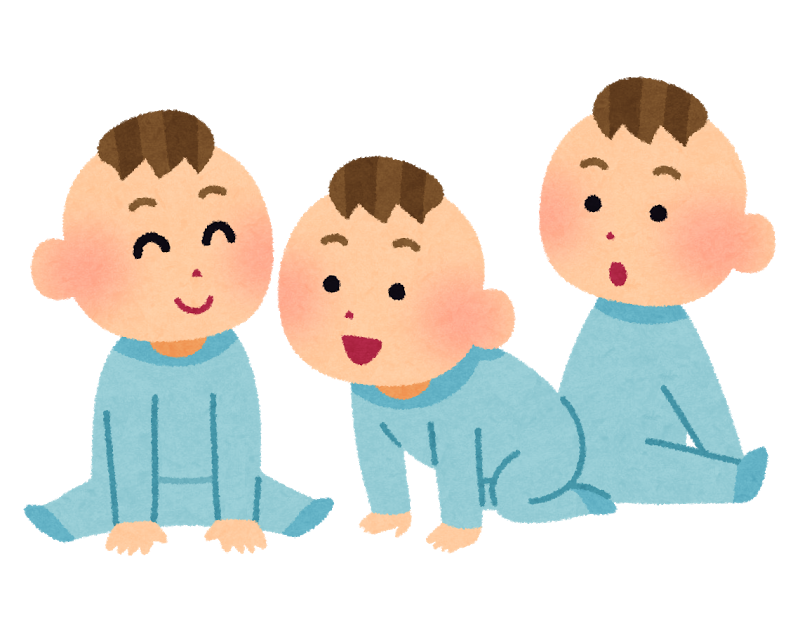 あるとき、ひとりの子が重い病気
になってしまいました・・・
うえ～ん
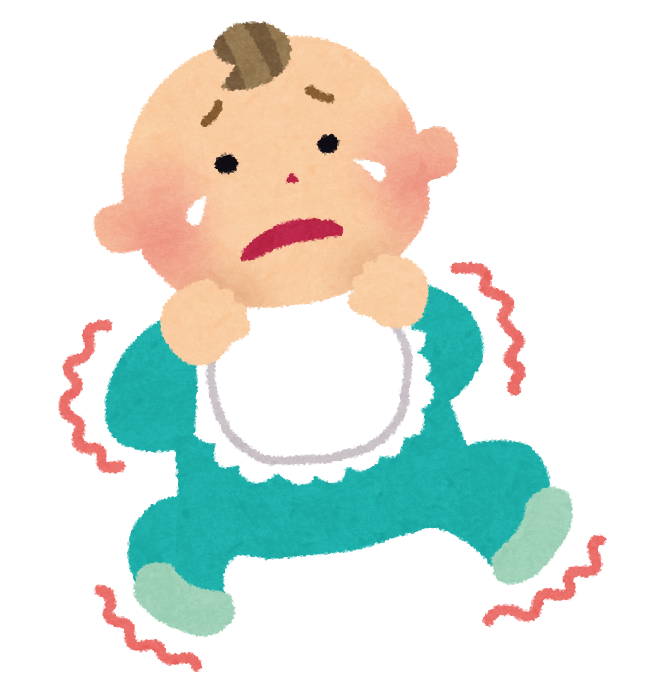 親の愛は、病気の子に向かって
特別により大きくかけられる
この子が一番心配
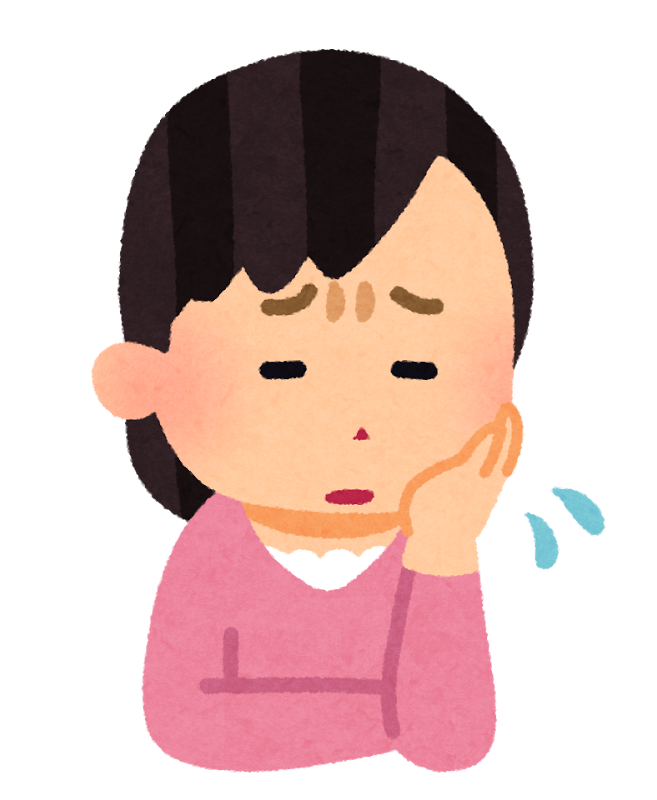 うえ～ん
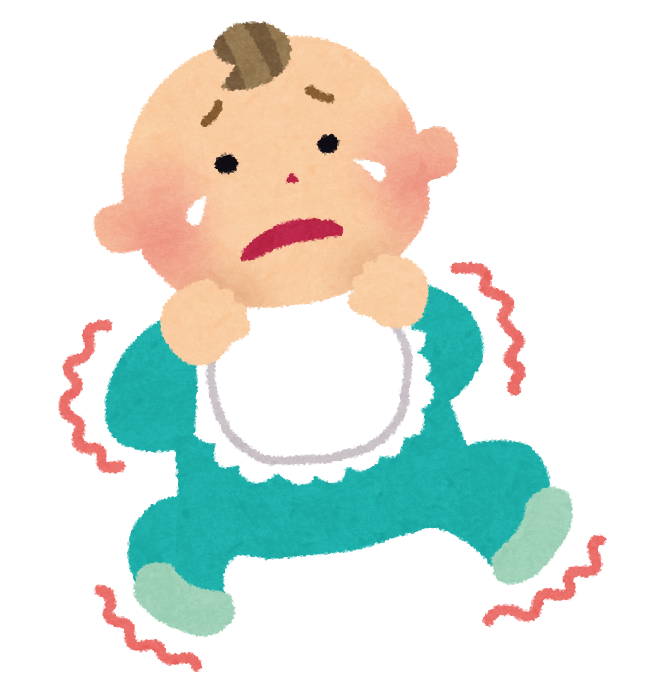 七人の子をもつ親にとって、その愛は七子に平等にかけられているが、もし重病にかかった子があれば、親の心配はひとえに重病の子に重くかけられる。
『涅槃経』「梵行品」七子の譬え
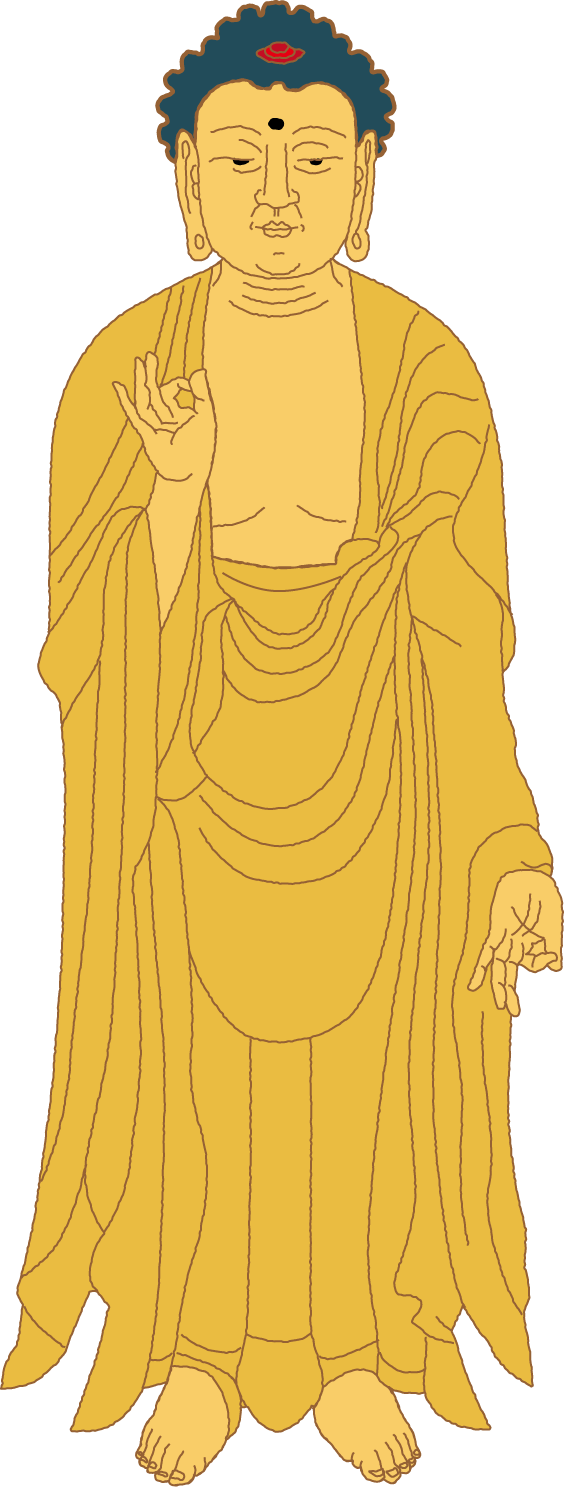 第十八願（本願）
わたしが仏になるとき、
すべての人々が心から信じて、わたしの国に生れたいと願い、


わずか十回でも念仏して、
もし生れることができないよ
うなら、
わたしは決してさとりを開き
ません。
『歎異抄』第一条
弥陀の本願には、老少・善悪のひとをえらばれず、
ただ信心を要とすとしるべし。そのゆゑは、罪悪深重・煩悩熾盛の衆生をたすけんがための願にまします。
じんじゅう
し　じょう
（現代語訳）
　阿弥陀仏の本願は老いも若きも善人も悪人もわけへだてなさいません。ただ、その本願を聞きひらく信心がかなめであると心得なければなりません。なぜなら、深く重い罪を持ち、激しい煩悩をかかえて生きるものを救おうとしておこされた願いだからです。
（現代語訳）
　阿弥陀仏の本願は老いも若きも善人も悪人もわけへだてなさいません。
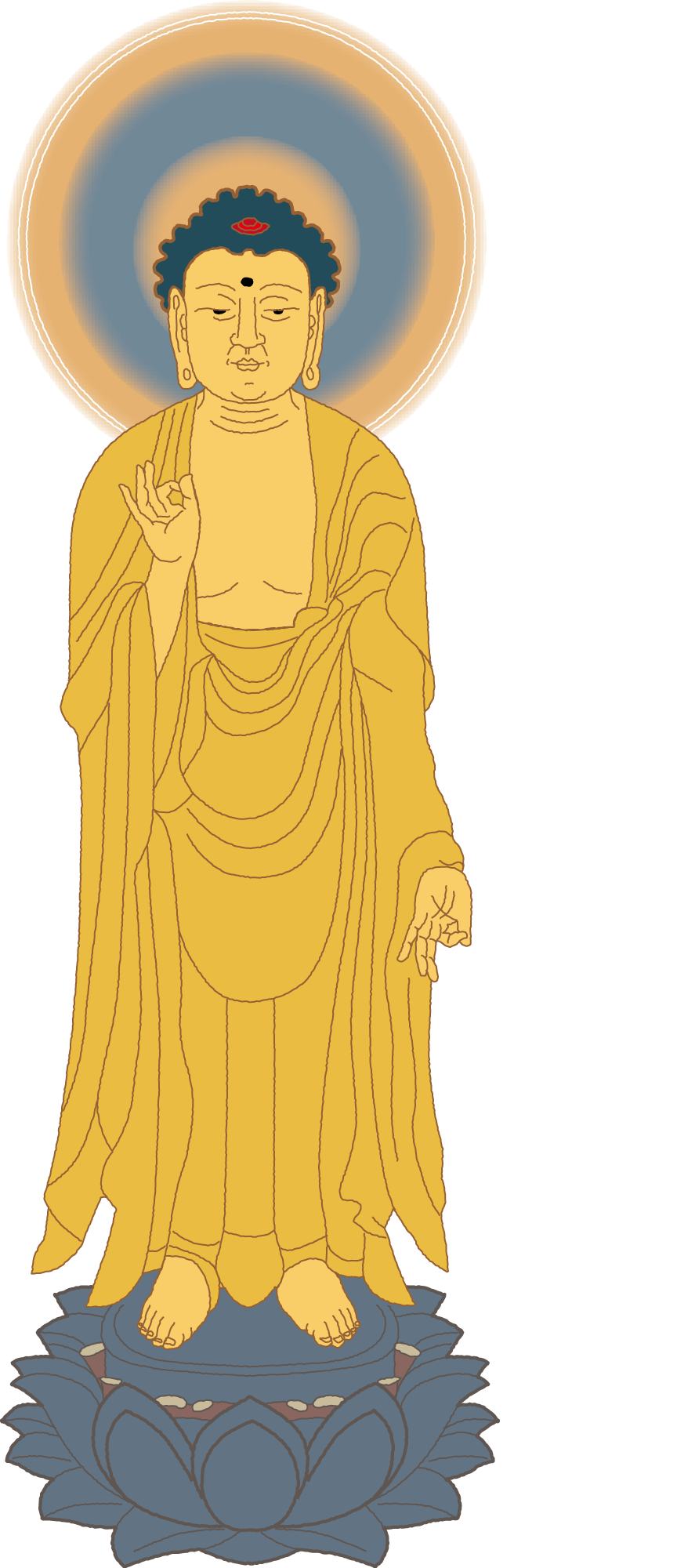 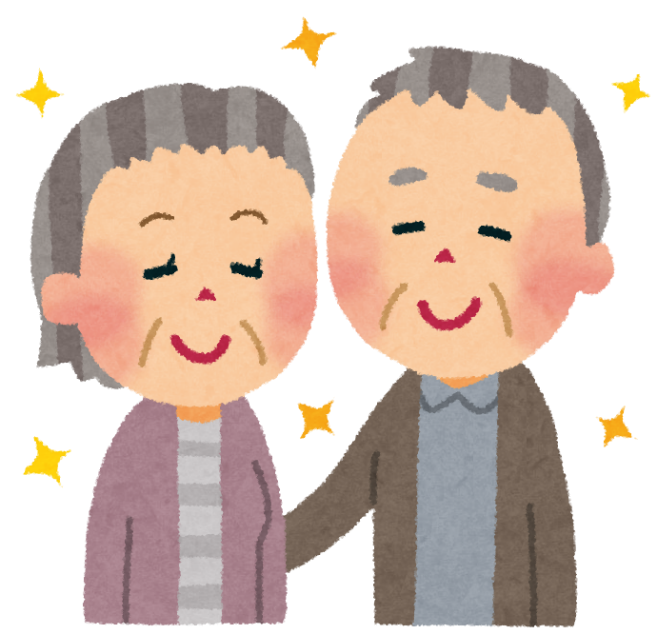 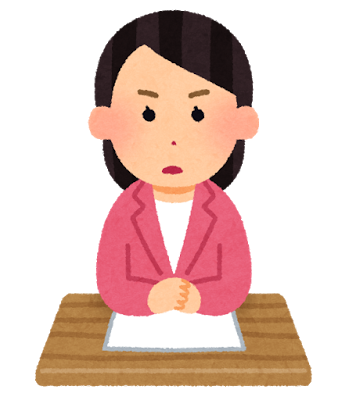 万人平等の救い
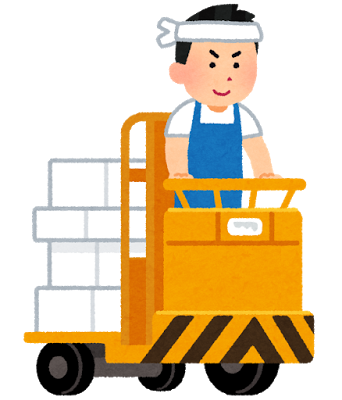 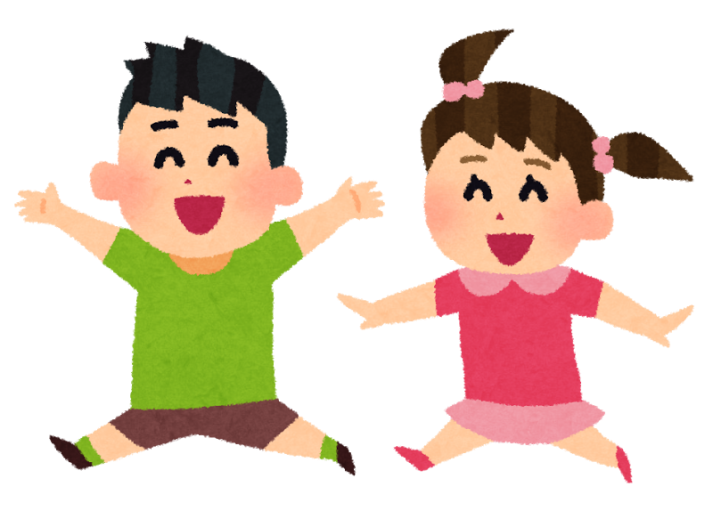 （現代語訳）
　阿弥陀仏の本願は老いも若きも善人も悪人もわけへだてなさいません。ただ、その本願を聞きひらく信心がかなめであると心得なければなりません。なぜなら、深く重い罪を持ち、激しい煩悩をかかえて生きるものを救おうとしておこされた願いだからです。
（現代語訳）
　阿弥陀仏の本願は老いも若きも善人も悪人もわけへだてなさいません。ただ、その本願を聞きひらく信心がかなめであると心得なければなりません。なぜなら、深く重い罪を持ち、激しい煩悩をかかえて生きるものを救おうとしておこされた願いだからです。
阿弥陀仏の本願
善悪の区別なく
救いのめあてとする
特別に悪人をめあてとする
いったいどういうこと？
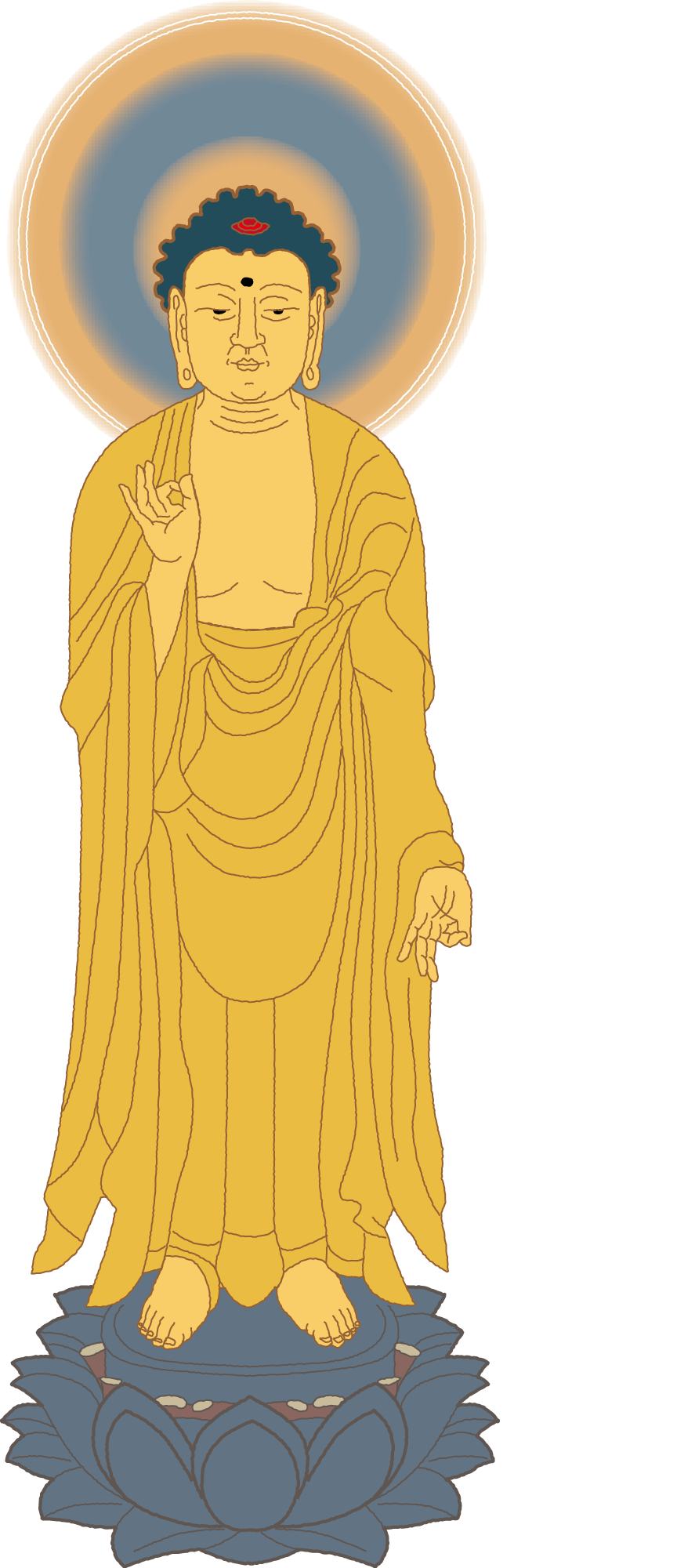 万人を等しく救うためには？
迷いの世界を抜け出すために
役立つものを何一つもたない者を
目当てとした救いが必要
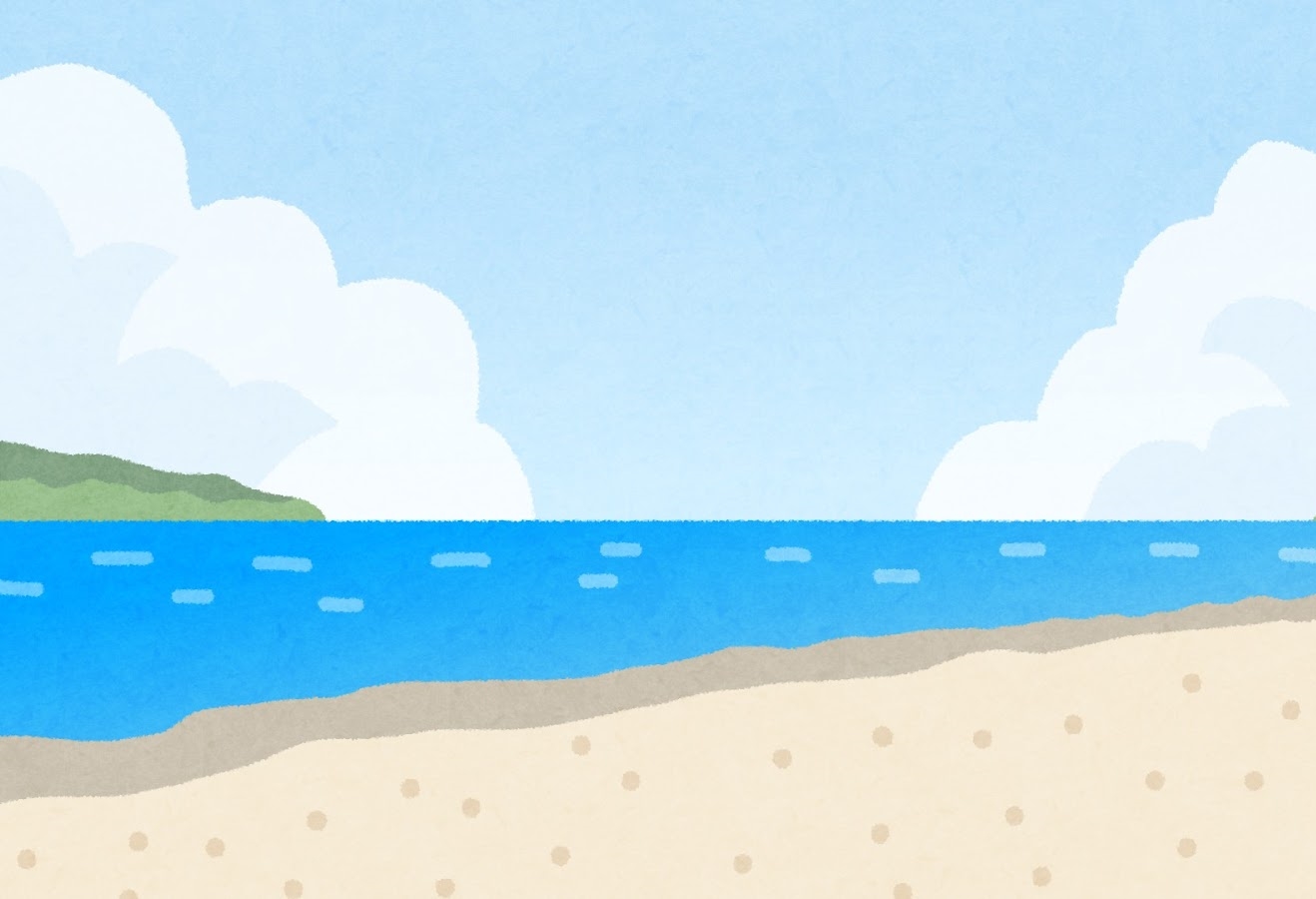 みんなを向こうの島に
連れて行く場合、
泳げない人に
合わせた方法が必要
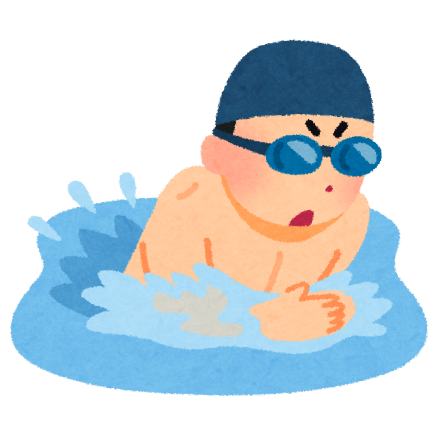 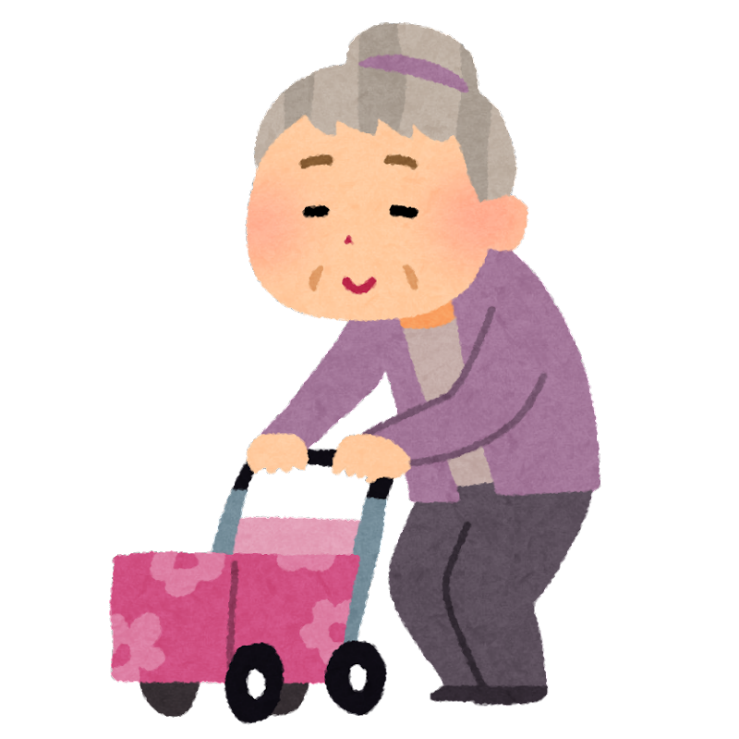 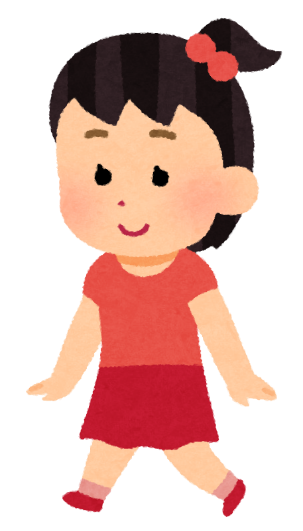 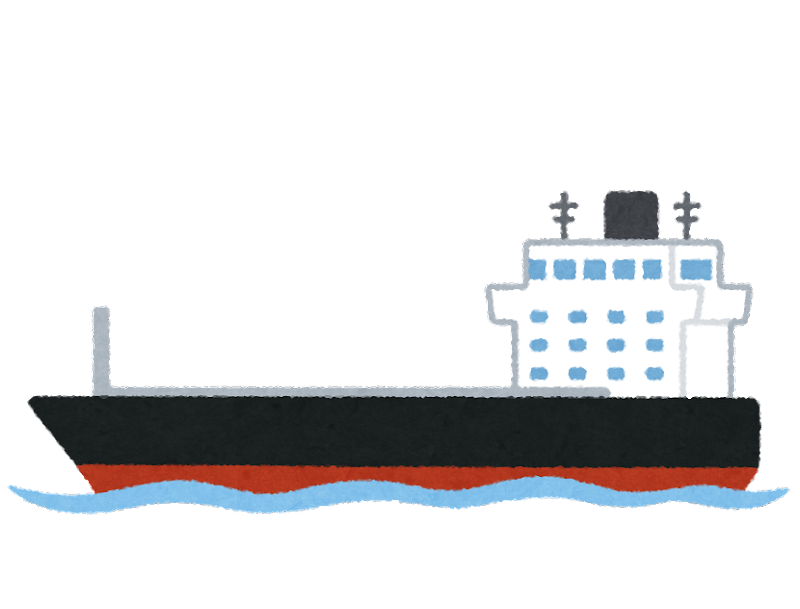 泳げる人も泳げない人も
等しく渡ることができる
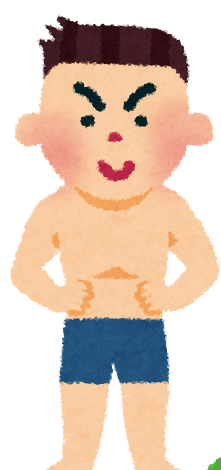 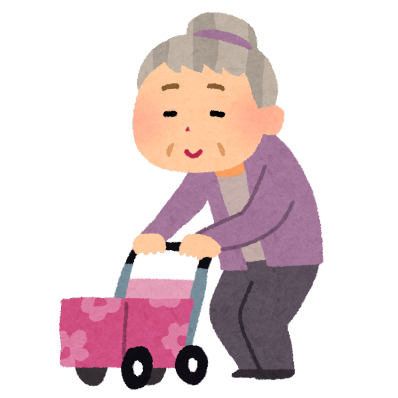 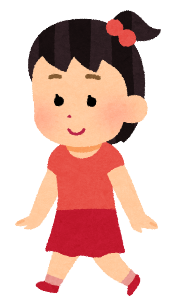 本願の救い
悪人に合わせた救い
救われがたき悪人が
救われる教えは、
すべての衆生が救われる教え
万人平等の救い
万人平等の救い
衆生の善悪に関係のない救い
衆生に何も求めない
一方的な他力の救い
信心一つの救い
悪人成仏のためなれば、他力をたのみたてまつる悪人、もつとも往生の正因なり。
本願他力の救いは、往生成仏に役立つものを何一つもたない悪人を仏にするため
悪人が往生成仏する
因は、
他力におまかせる信心
をおいて他にない
よつて善人だにこそ往生すれ、まして悪人はと、仰せ候ひき。
それで、善人でさえも往生するのだから、まして悪人はいうまでもないと、聖人は仰せになりました。
よつて善人だにこそ往生すれ、まして悪人はと、仰せ候ひき。
善人でさえも往生できるのだから、まして阿弥陀仏の救いの目当てである悪人が往生できるのはいうまでもない。
ここまでのポイント①
☆阿弥陀仏は、煩悩をすべてそ
　なえた悪人が、どのような自
　力の修行をしても迷いの世界
　から離れられないことを、見
　通して本願を建てられた。
ここまでのポイント②
☆本願他力の救いは、悪人を成
　仏させることを第一の目的と
　する。
☆なぜなら、極重の悪人を救う
　ことによって、一切の衆生を
　救うことができるからである。
ここまでのポイント③
☆万人平等の救いは、衆生の善
　悪を問わない一方的な他力の
　救いによって実現する。
☆本願他力の教えにおいては、
　他力におまかせする信心が往
　生成仏の因である。
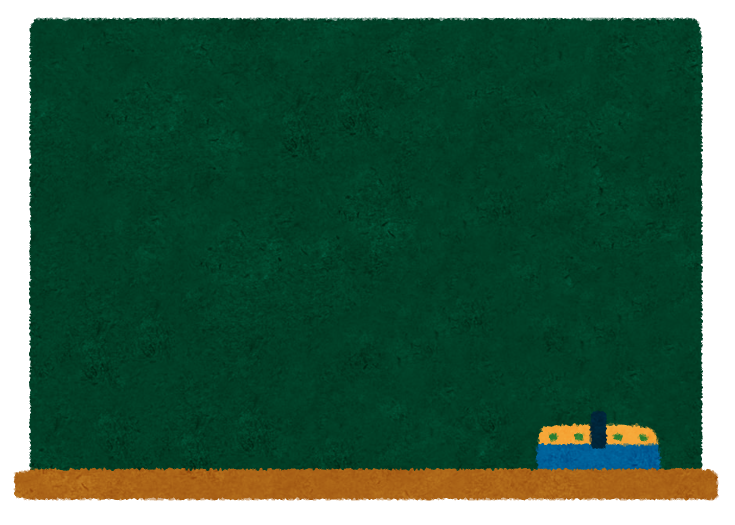 本日の内容
１、善人と悪人
２、自力と他力
３、悪人成仏
４、悪人正機の源流
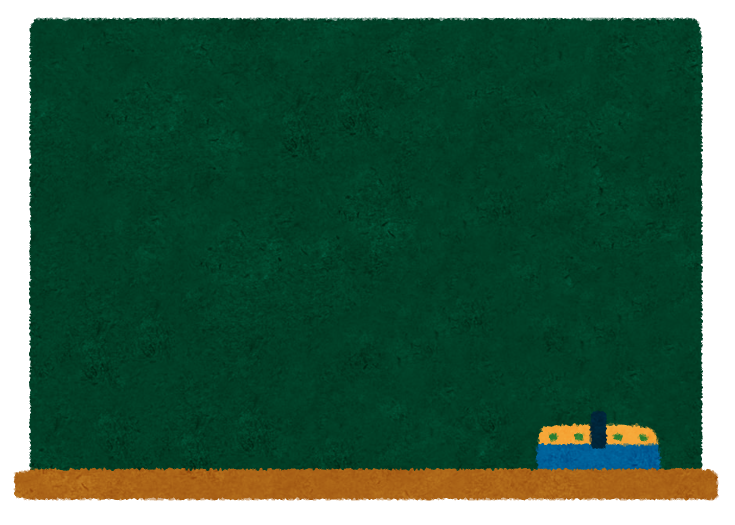 本日の内容
４、悪人正機の源流
よつて善人だにこそ往生すれ、まして悪人はと、仰せ候ひき。
～と〈親鸞聖人は〉
仰せられました。
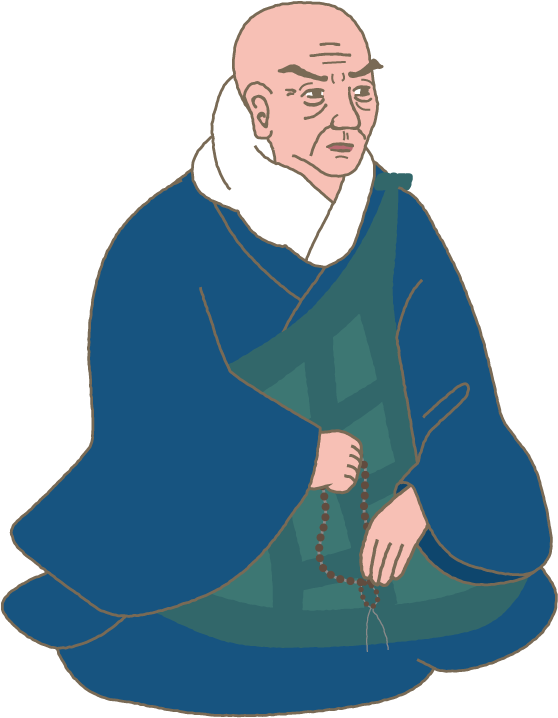 第一条・第二条・第四条～第九条
第三条・第十条
この違いには、
何か意味があるのでは？
～と仰せ候ひき。
～と云々。
（～と、〈親鸞聖人は〉言われました。）
『親鸞聖人御消息』
「他力には義なきを義とす」と、聖人（法然）の仰せごとにてありき。
念仏には無義をもって義とす。不可称不可説不可思議のゆえにと仰せ候ひき。
第十条
（「他力においては義のないことをもって根本の法義とする」と、法然聖人は仰せになりました。）
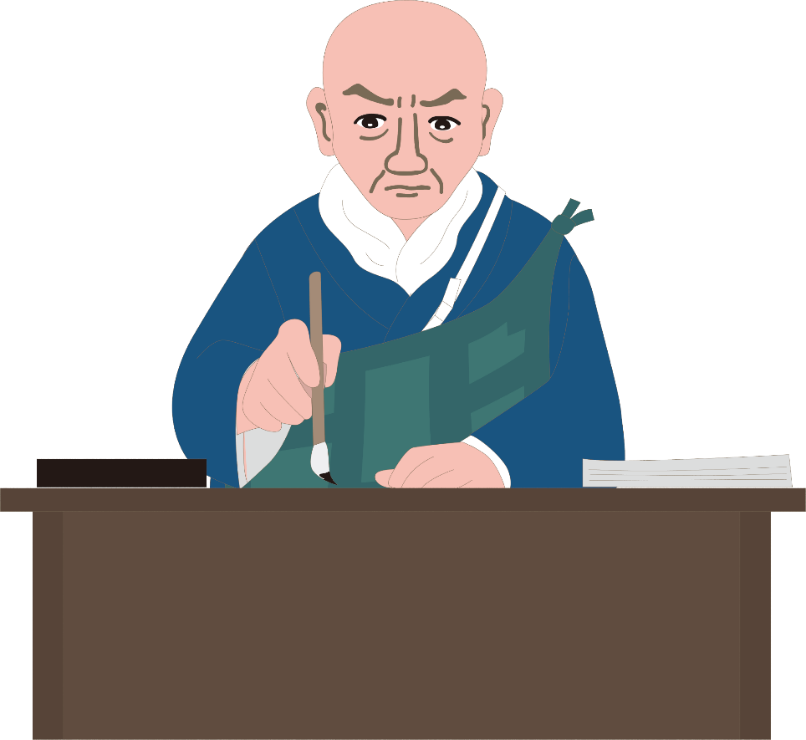 第十条
第三条の言葉も、
法然聖人の言葉だった
可能性がある
（～と法然聖人は仰せになりました。）
～と仰せ候ひき。
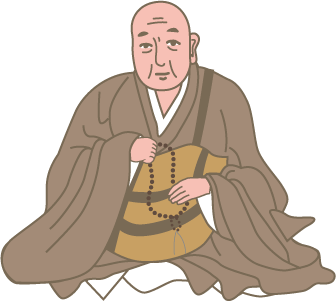 ト仰サフフヒキト云々
龍谷大学図書館所蔵
『歎異抄』古写本
　　　　　（室町時代末期）
オホセ
（ラ）
ト仰サフフヒキト云々
龍谷大学図書館所蔵
室町時代末期
『歎異抄』古写本
（～と法然聖人は仰せになったと親鸞聖人は言われました。）
オホセ
（ラ）
本願寺第三代宗主
　　　覚如上人の著作
親鸞聖人が孫の如信上人に口伝された言葉を、曽孫の覚如上人がまとめたもの
口伝・・口授伝持。口伝えに教えを伝えること。
『口伝鈔』
く　でん しょう
『口伝鈔』第十九条（現代語訳）
悪人正機の教えは
法然聖人から親鸞聖人へ
伝わった（口伝された）もの
本願寺の親鸞聖人が、黒谷の法然聖人から伝承されたお言葉として、如信上人は次のように仰せになりました。（中略）
善人でさえ往生するのだから、まして悪人が往生しないことがあろうか・・・
本願寺の親鸞聖人が、黒谷の法然聖人から伝承されたお言葉として、如信上人は次のように仰せになりました。（中略）
善人でさえ往生するのだから、まして悪人が往生しないことがあろうか・・・
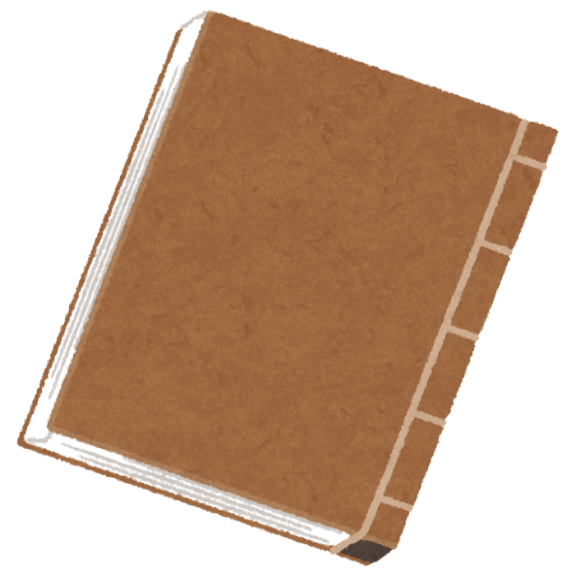 法然上人伝記（醍醐本）
大正６年（1917）
京都の醍醐寺三宝院（真言宗）の宝蔵の中から
法然聖人の伝記
（『法然上人伝記（醍醐本）』）
が発見された！
[Speaker Notes: ・勢観房源智（1183～1238）は十三歳で法然聖人の弟子となり、法然聖人が亡くなるまで身近でお世話していた常随の弟子。]
善人なおもって往生す  いはんや悪人をやの事　口伝これ有り
善人なおもって往生す  いはんや悪人をやの事　口伝これ有り
法然聖人のおそばにつかえていた勢観房源智が直接聞いた言葉と推測される
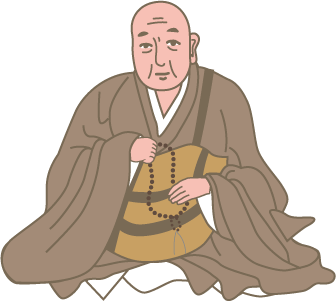 法然聖人
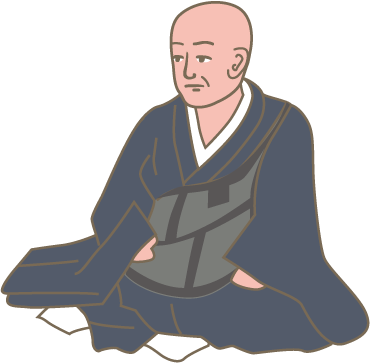 勢観房源智
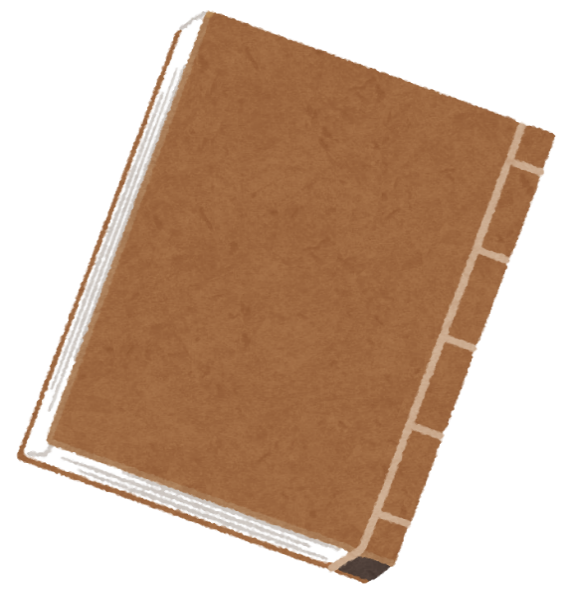 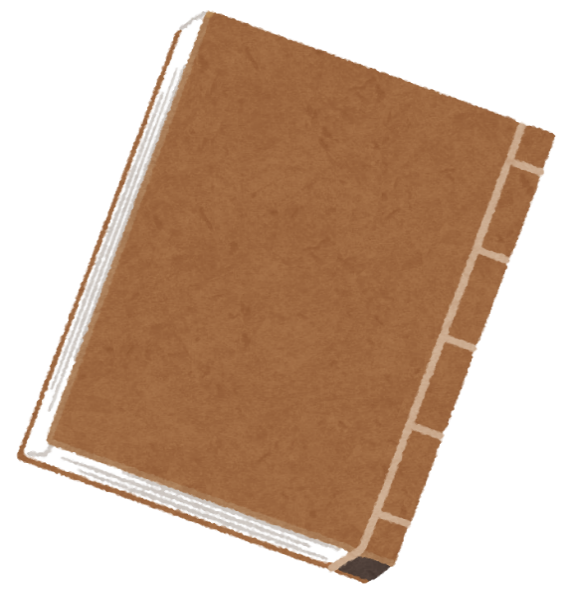 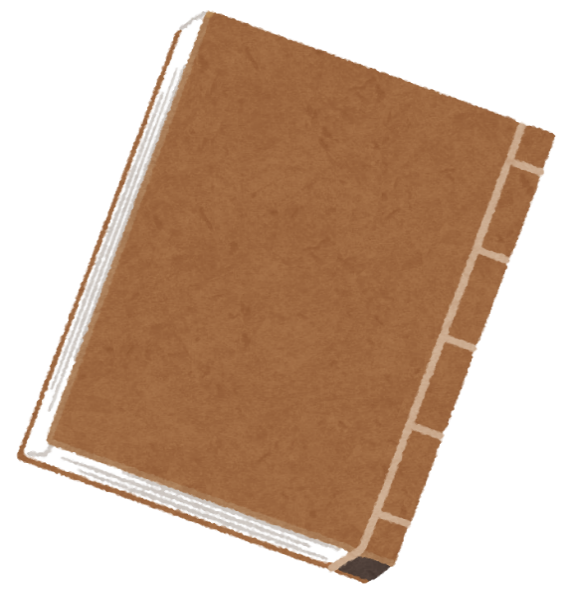 善人なほもつて往生をとぐ。いはんや悪人をや。
法然上人伝記（醍醐本）
源智上人
弟子たち
歎異抄
口伝鈔
法 然 聖 人
親鸞聖人
唯 円
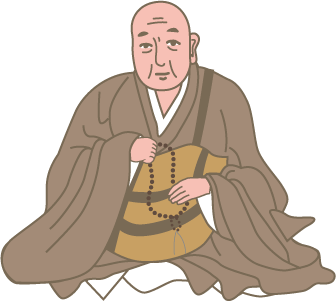 如信上人
覚如上人
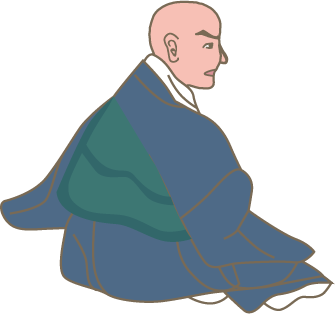 ここまでのポイント
☆悪人正機の教えは、法然聖
　人が提唱され、親鸞聖人や
　源智上人などの弟子に口伝
　され、伝承されてきた。
第三条のまとめ①
☆悪人正機の教えは、仏教の廃悪修
　善を超えた教えである。
☆自力作善の善人も、自力のこころ
　を捨てて、本願他力におまかせす
　れば阿弥陀仏の浄土に往生できる。
第三条のまとめ②
☆阿弥陀仏の救いの目的は、悪人を
　仏にすることである。なぜなら、
　それによって一切衆生を救うこと
　ができるからである。
☆本願他力におまかせする信心が、
　阿弥陀仏の浄土に往生する正しき
　因となる。